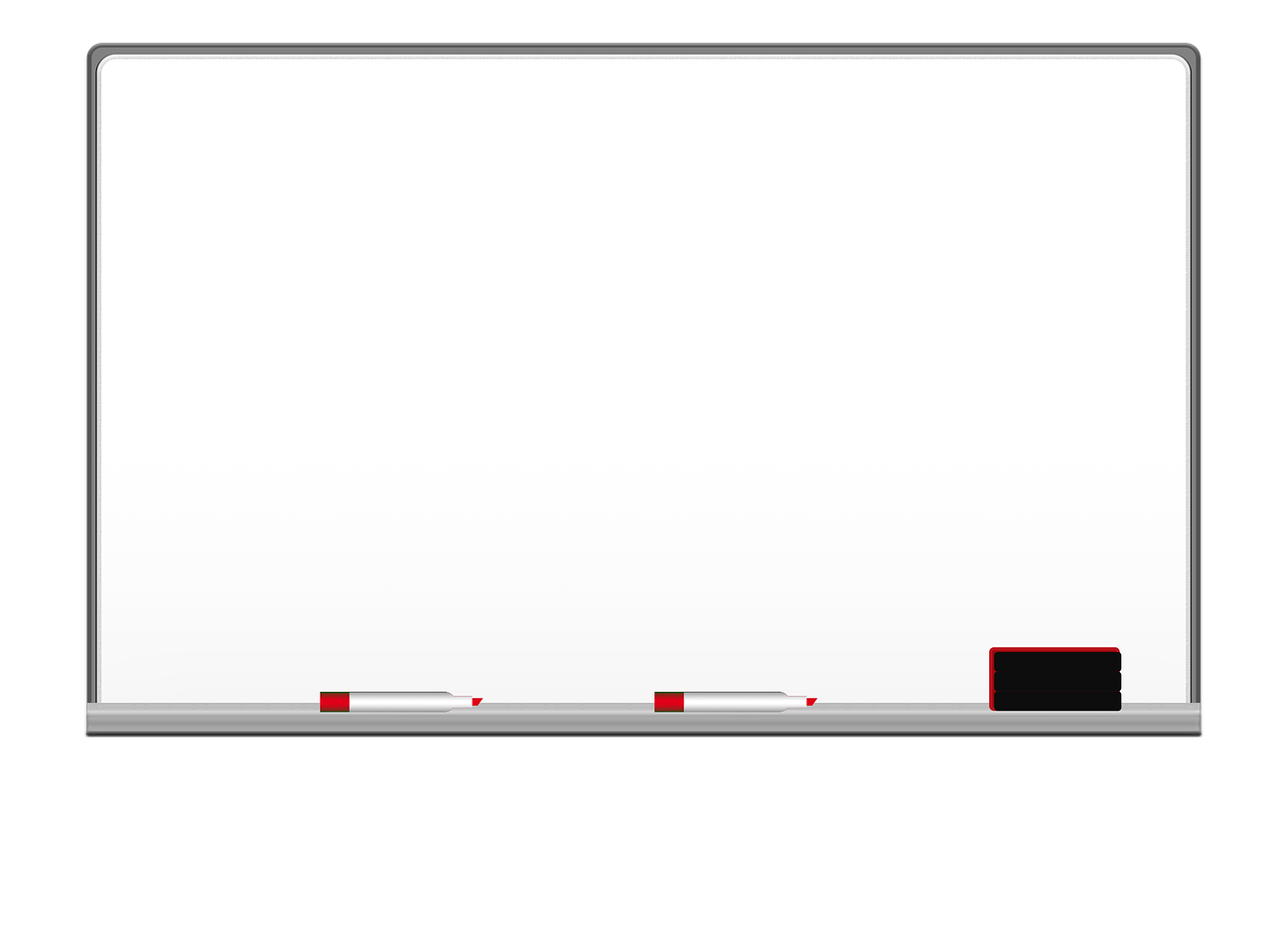 بسم الله الرحمن الرحيم
التاريخ : 3 / 5 / 1443 
الحصة :الثانية
العنوان : 
جهاز الدوران
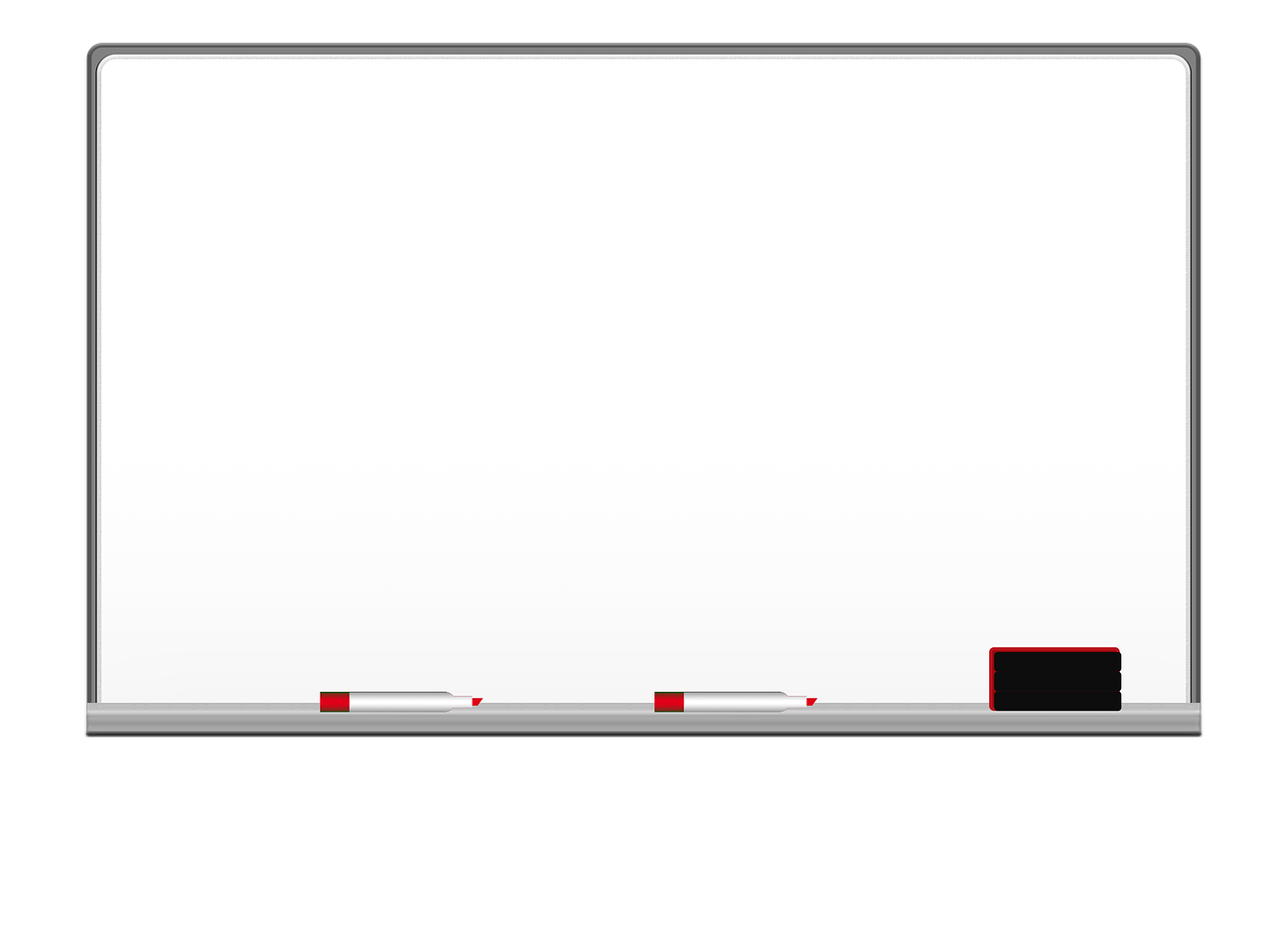 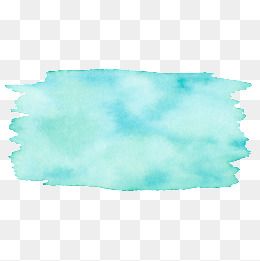 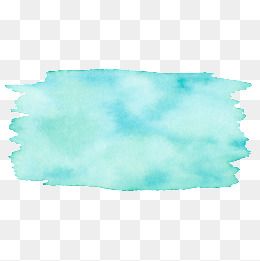 تغذية راجعة
استراتيجية شريط الذكريات
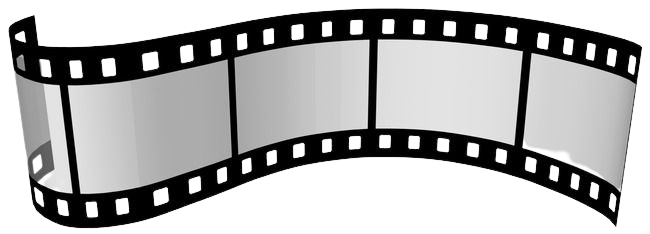 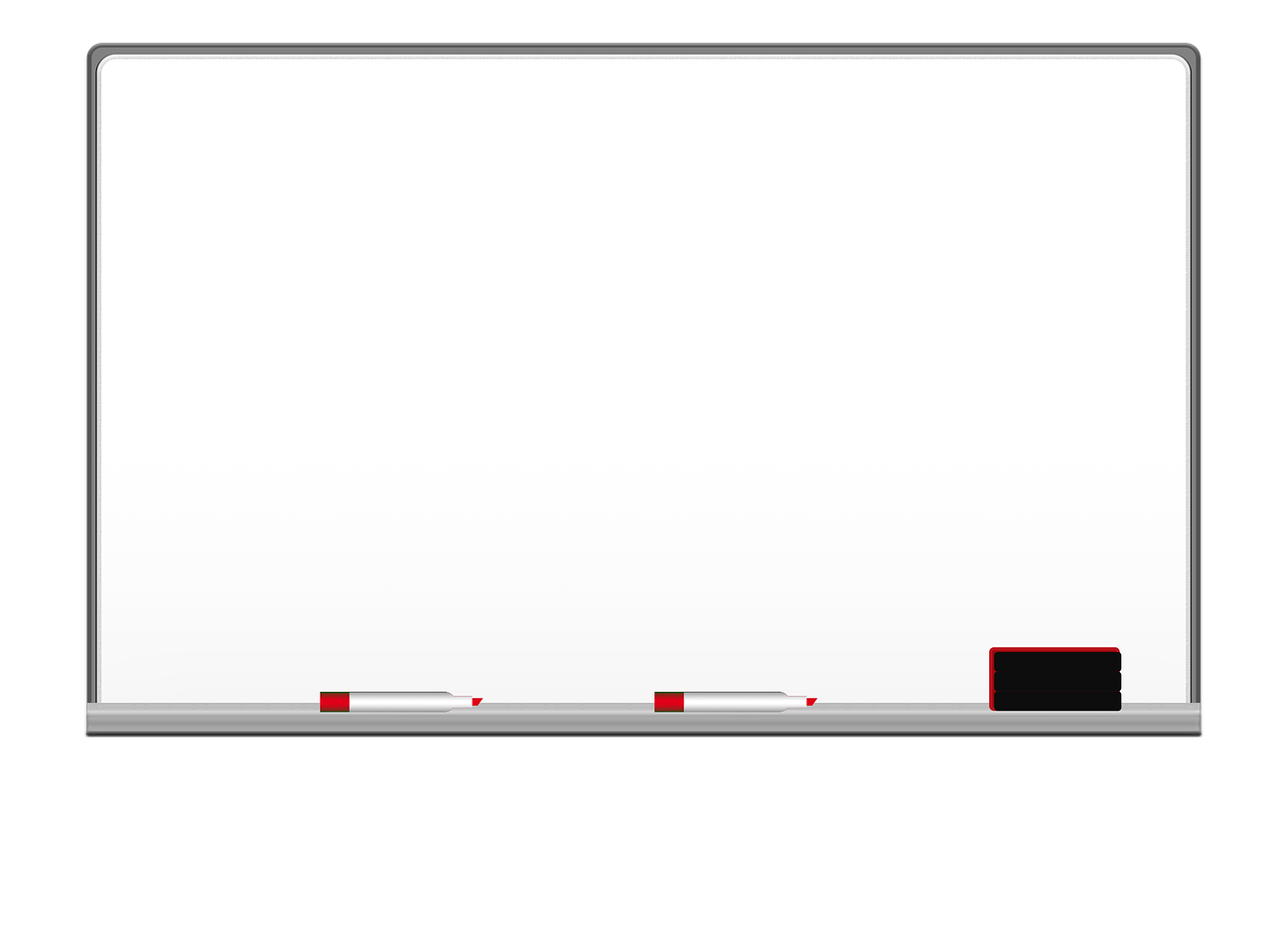 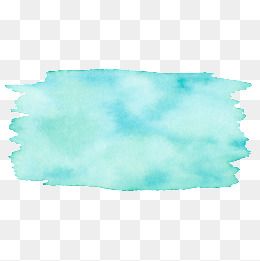 مكونات الدم
تعلمنا في الدرس السابق
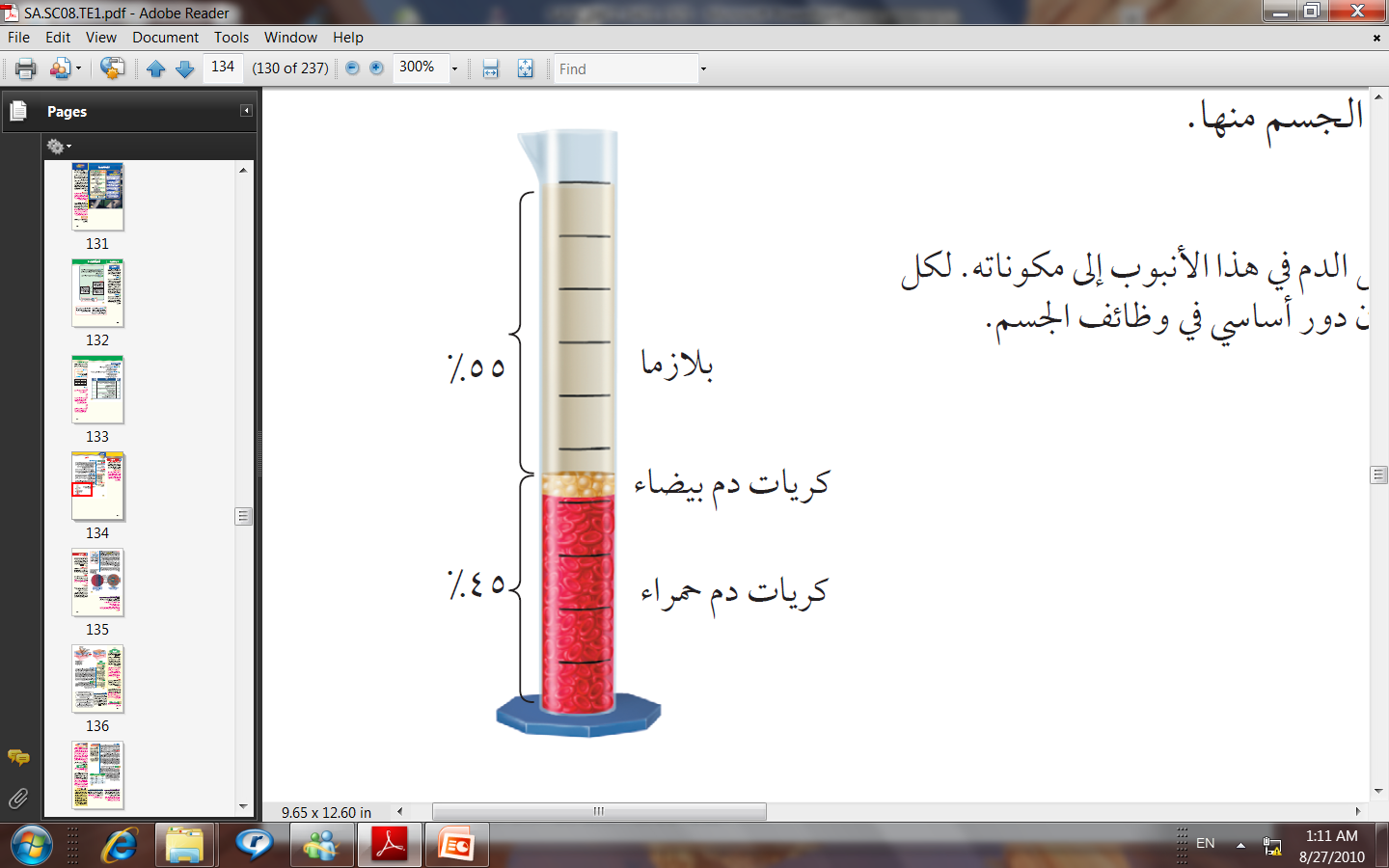 وظائف الدم
1- نقل الأكسجين من الرئتين الى خلايا الجسم ونقل ثاني أكسيد الكربون  من خلايا الجسم الى الرئتين
2- نقل المواد الغذائية من الأمعاء الى خلايا الجسم.
3- نقل الفضلات من خلايا الجسم الى الكليتين.
4- منع الإصابة الجرثومية و إلتئام الجروح .
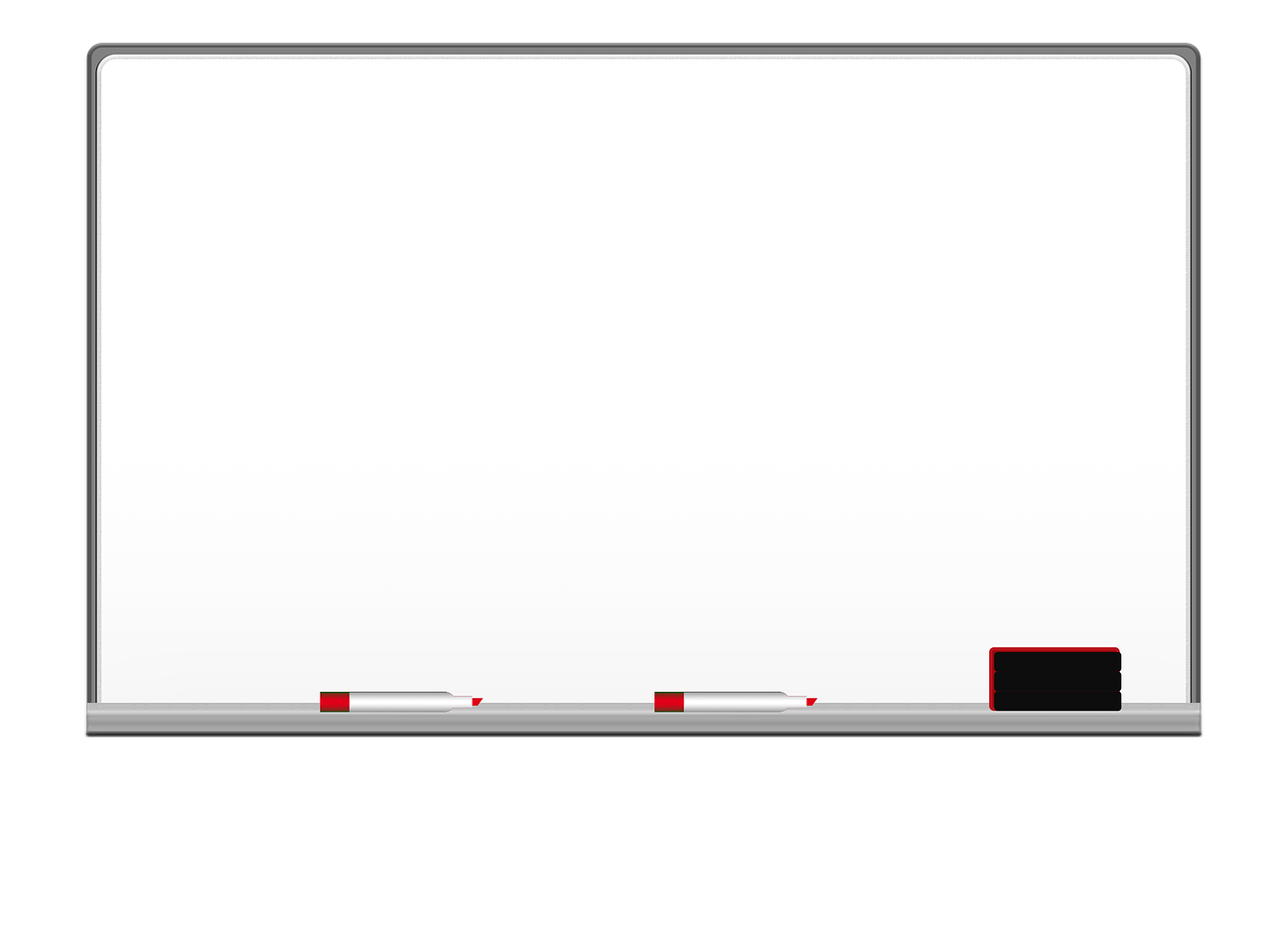 الدرس الأول
جهاز الدوران
الاهمية
المفردات الجديدة
للدم دور مهم في
 جميع العمليات الرئيسية في جسمك
البلازما 
الهيموجلوبين 
الصفائح الدموية
النسيج مجموعة من الخلايا المتشابهة التي تعمل معا للقيام 
بوظائف محددة
تحدد وظائف الدم ومكوناته
مراجعة المفردات
الأهداف
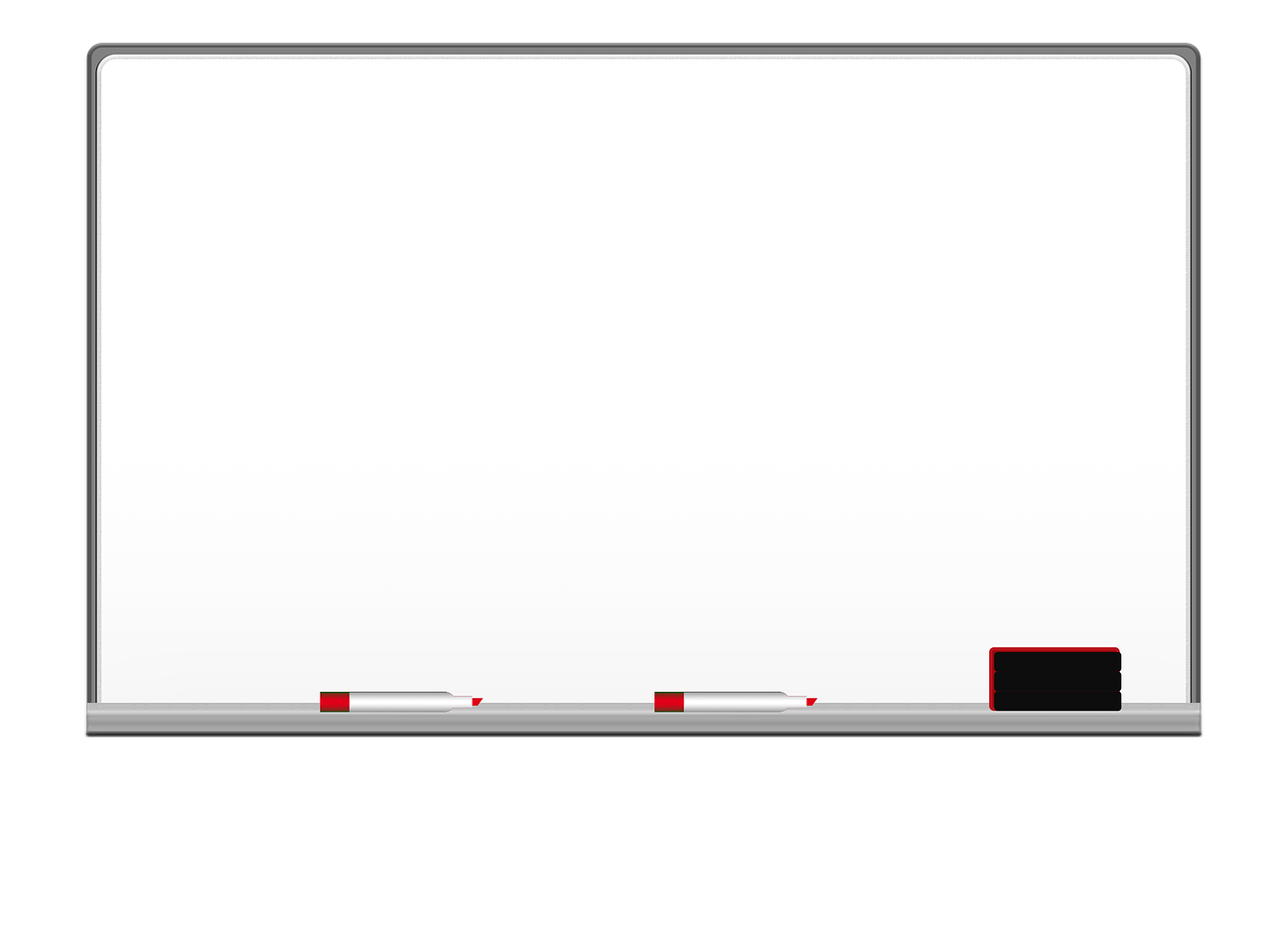 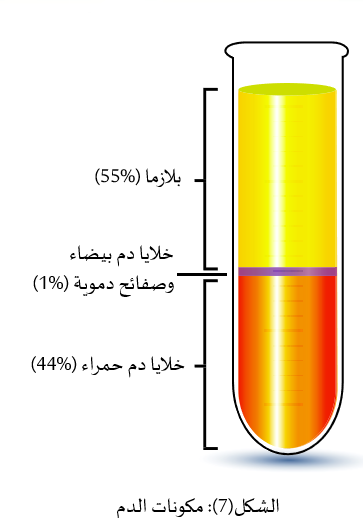 تعرفنا في الدرس السابق على مكونات الدم ودور البلازما 
في درسنا اليوم سنتعرف على باقي مكونات الدم باذن الله
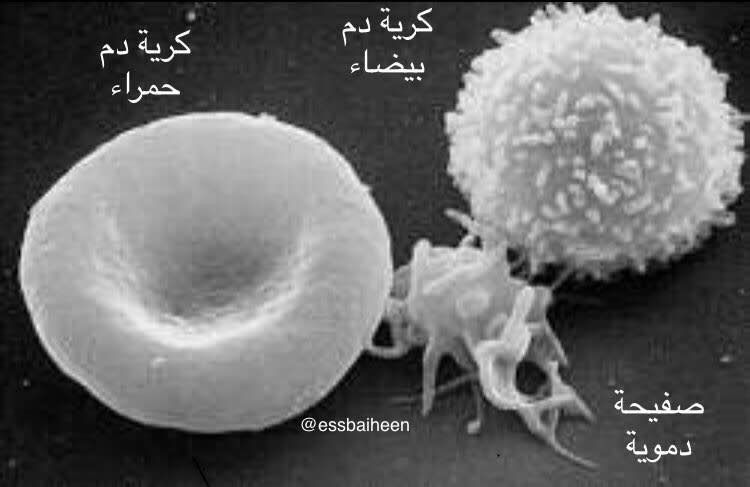 خلايا الدم 
خلايا دم حمراء
خلايا دم بيضاء وصفائح دموية
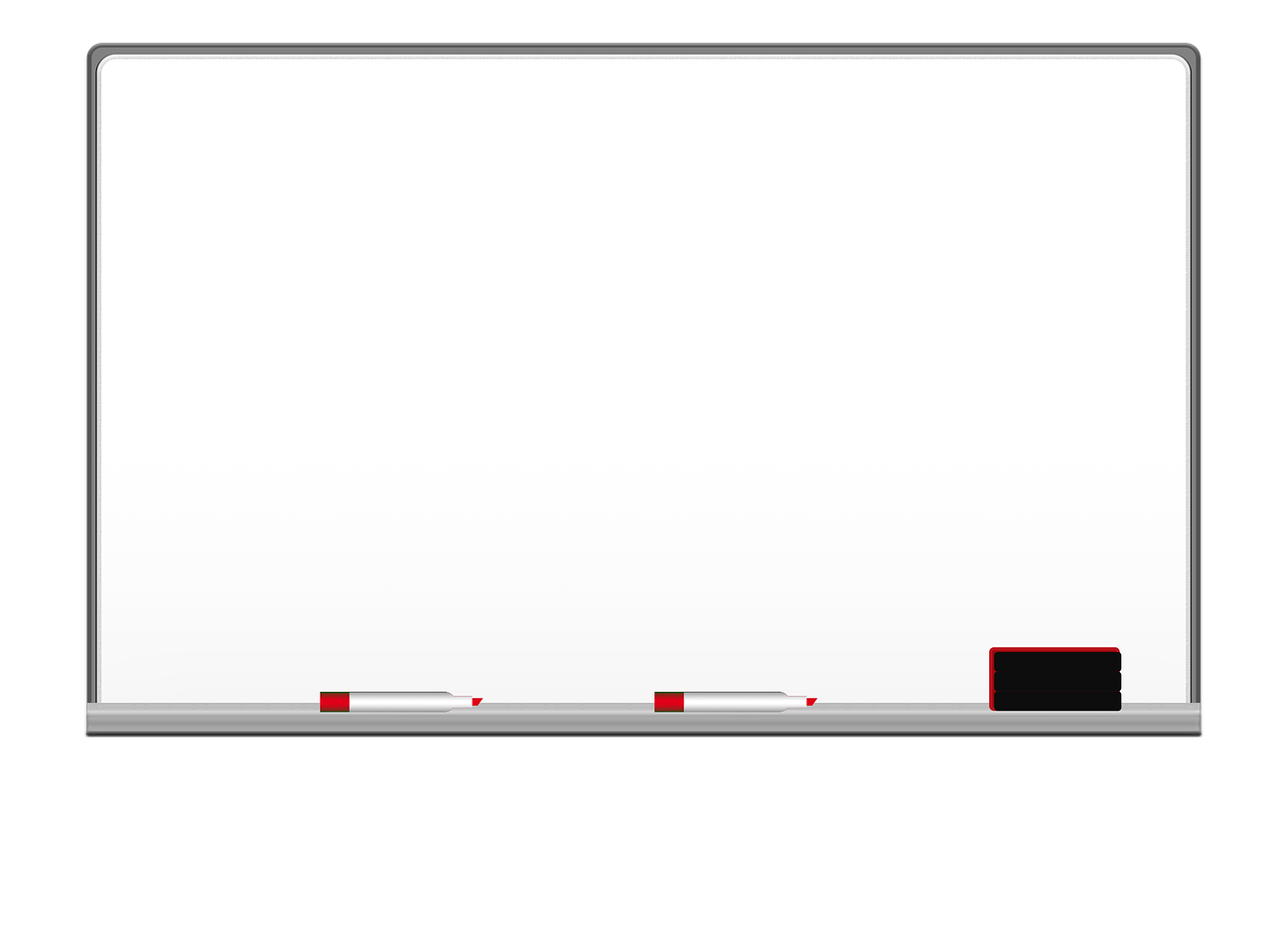 خلايا دم حمراء
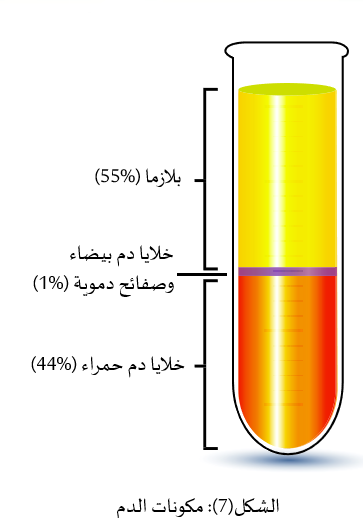 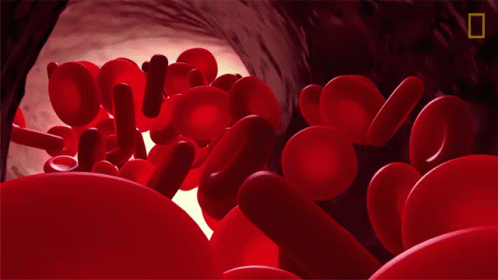 خلايا الدم 
خلايا دم حمراء
خلايا دم بيضاء وصفائح دموية
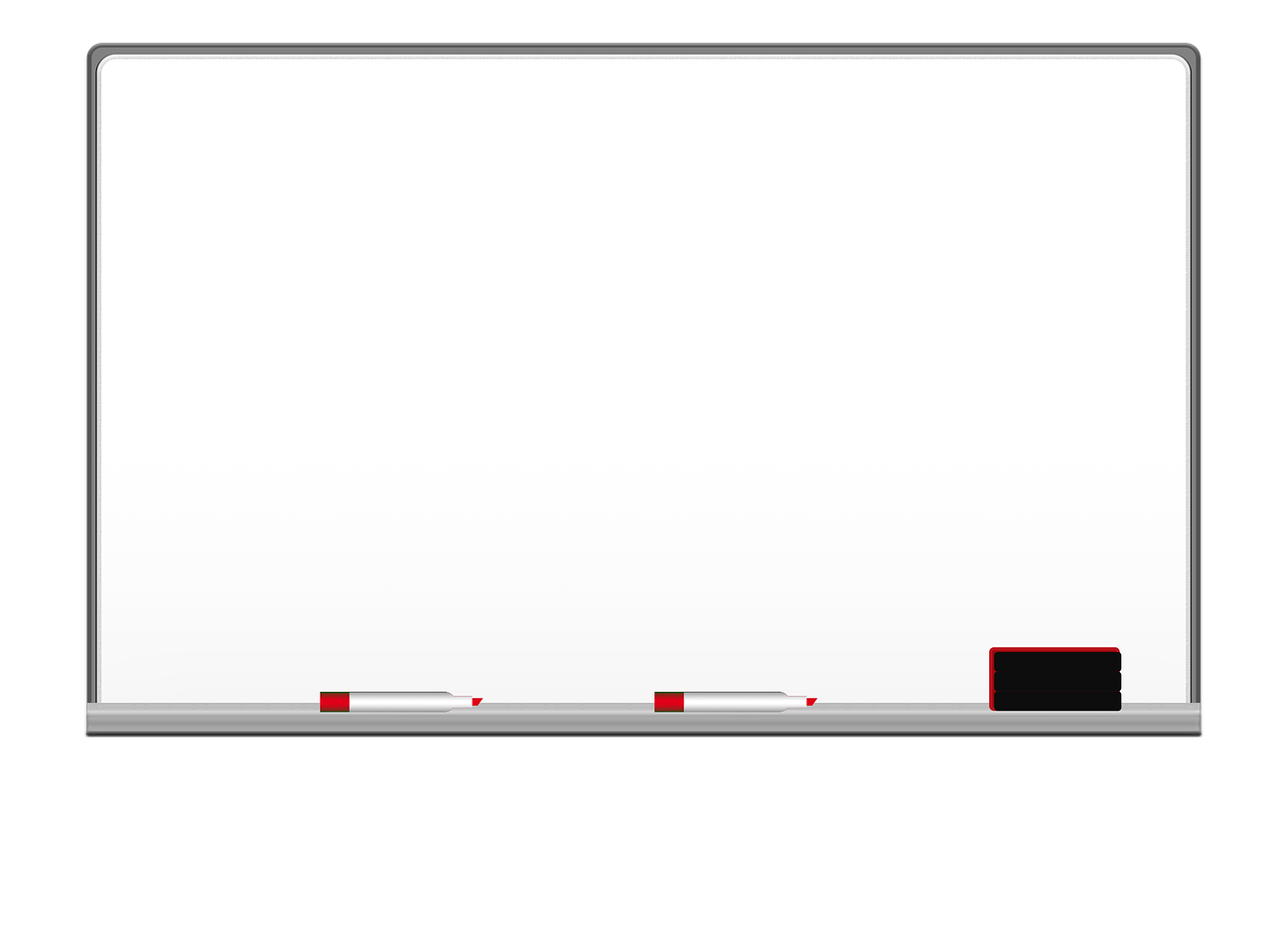 خلايا دم حمراء
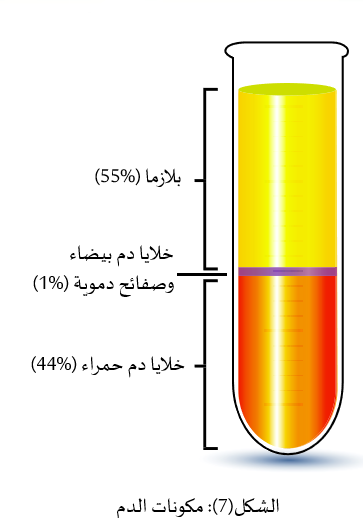 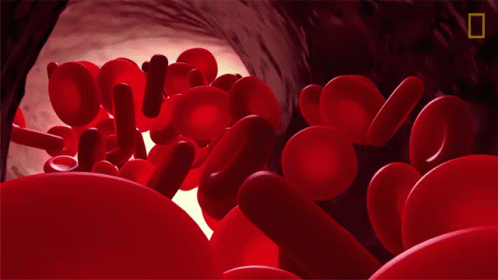 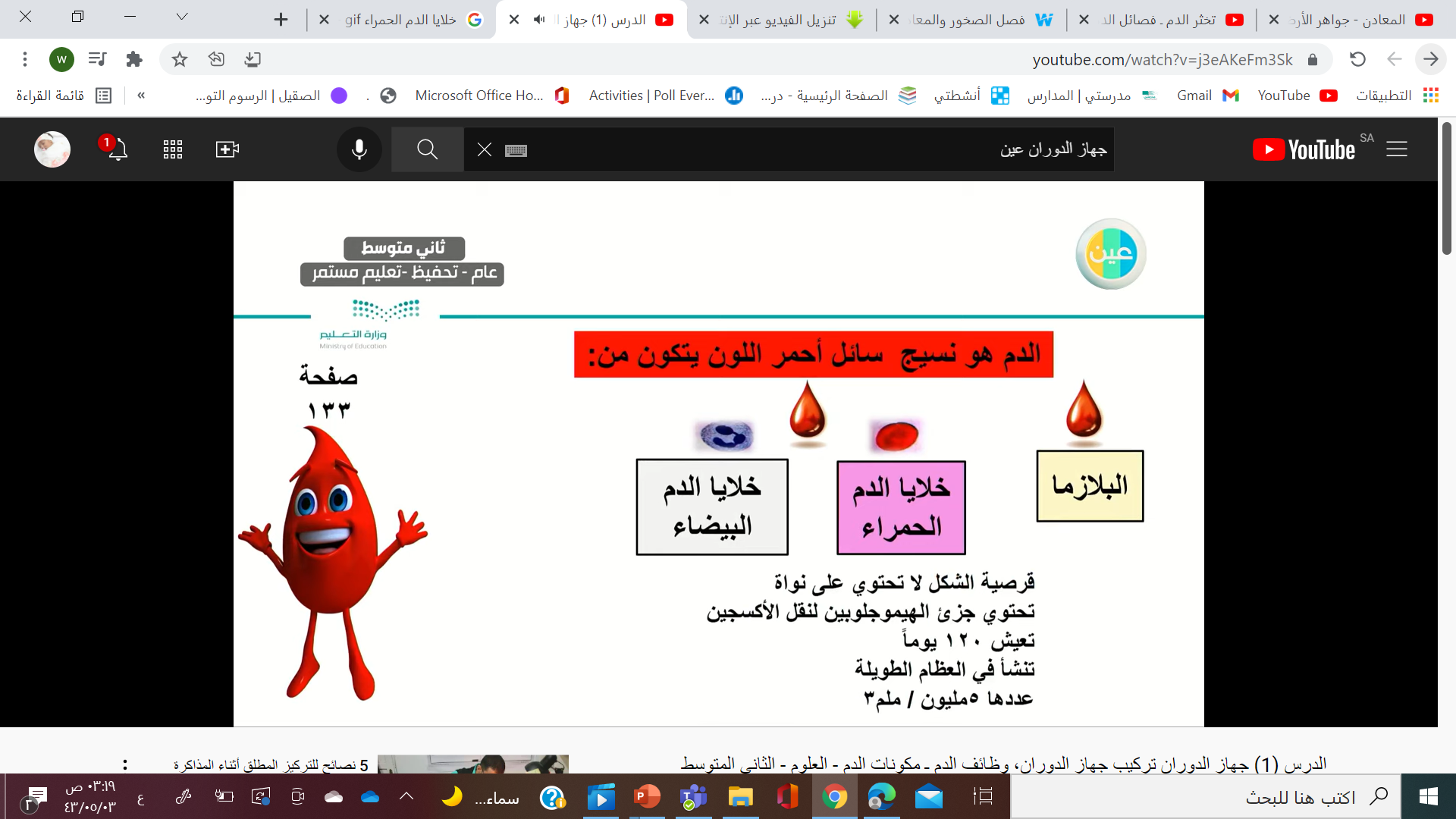 خلايا الدم 
خلايا دم حمراء
خلايا دم بيضاء وصفائح دموية
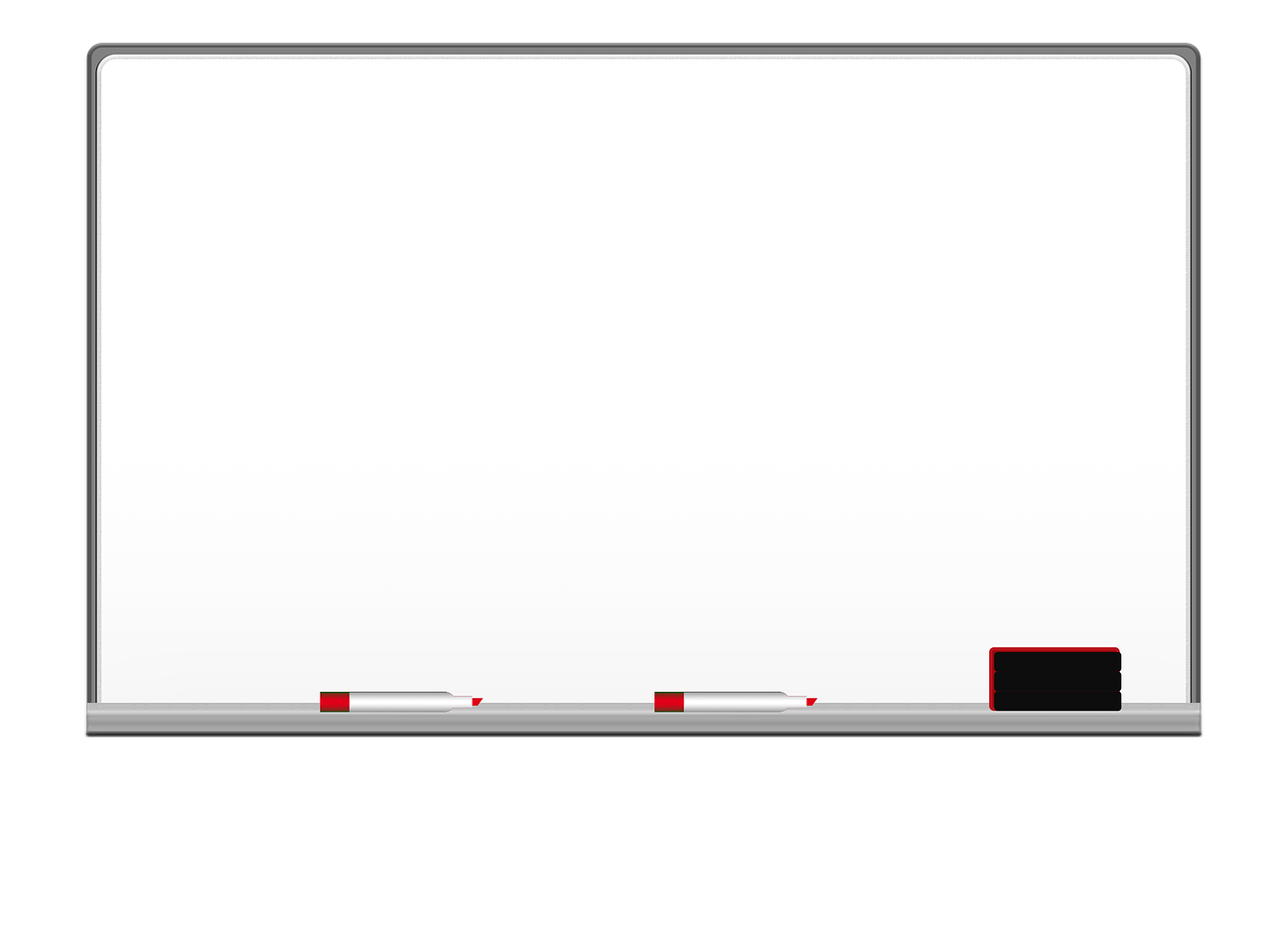 خلايا دم البيضاء
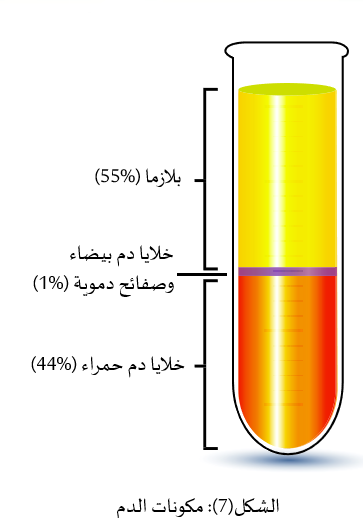 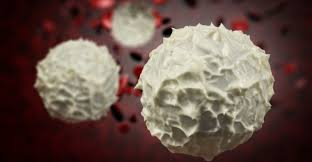 خلايا الدم 
خلايا دم حمراء
خلايا دم بيضاء وصفائح دموية
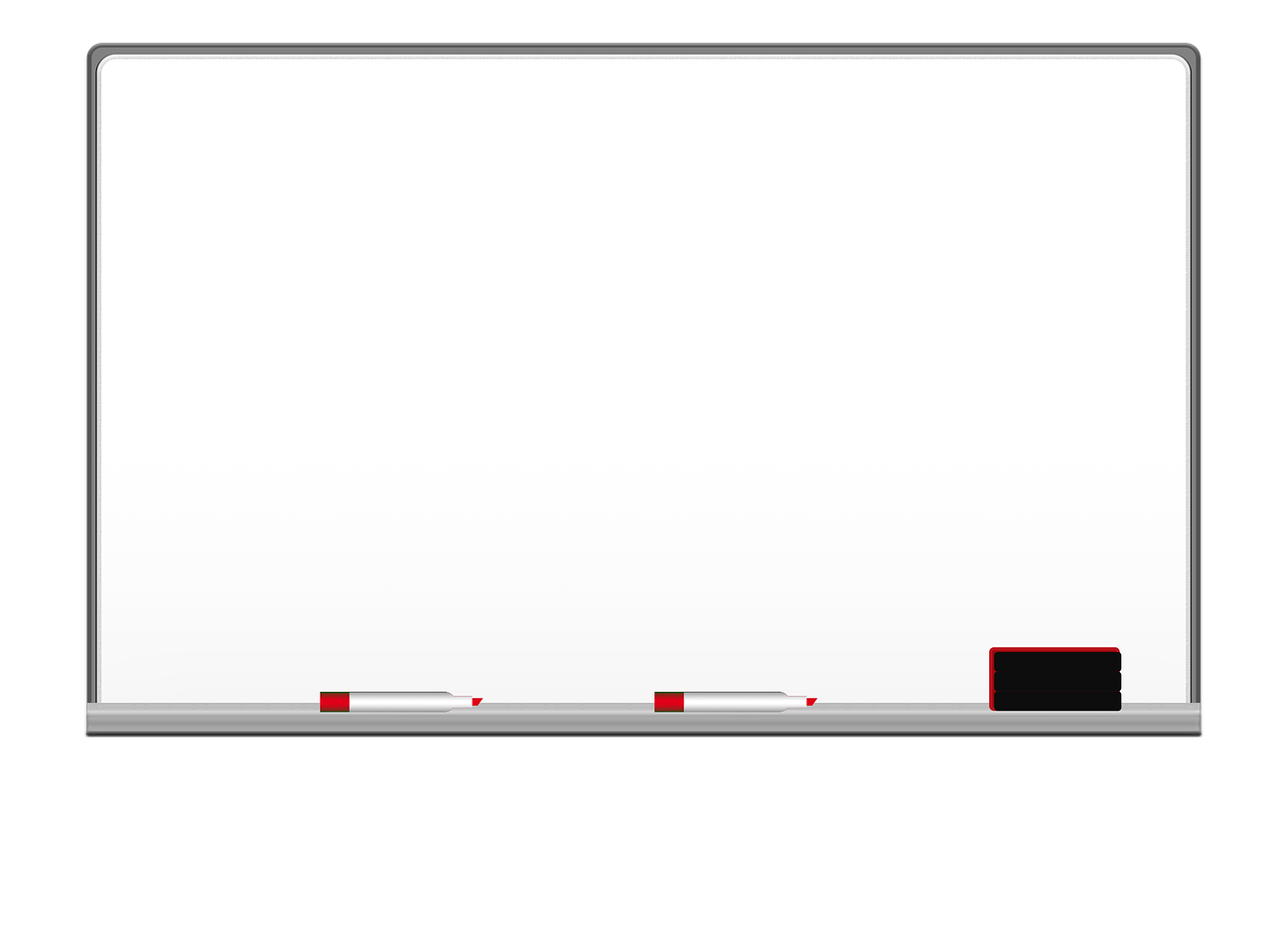 خلايا دم البيضاء
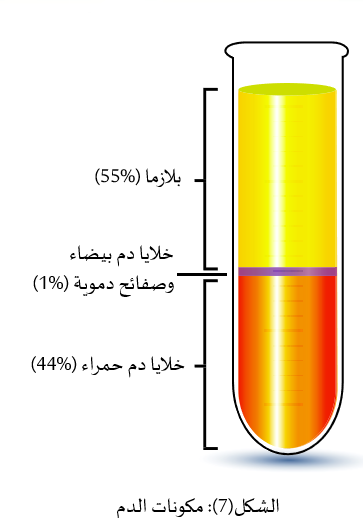 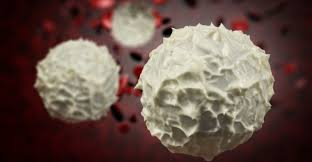 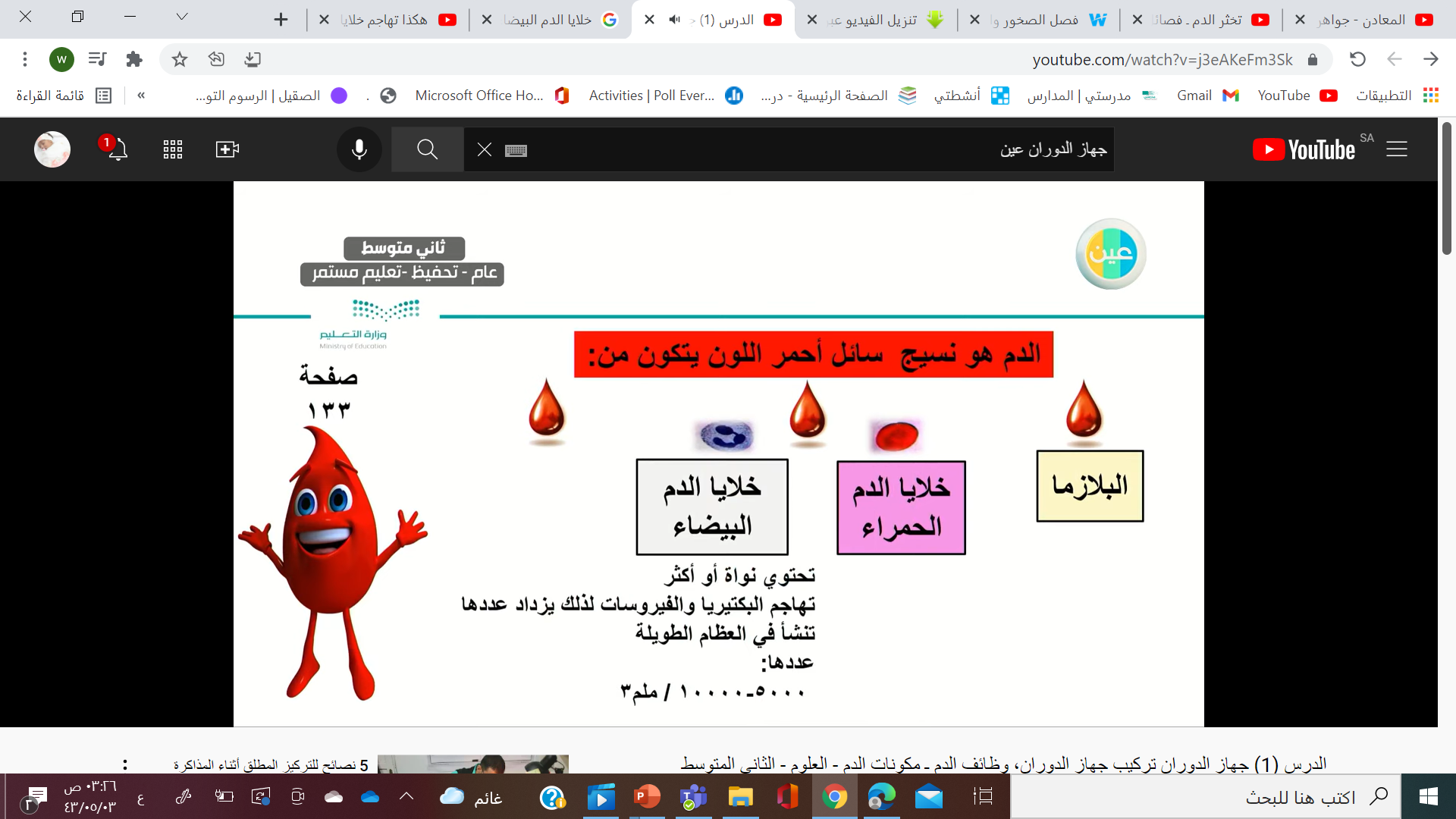 خلايا الدم 
خلايا دم حمراء
خلايا دم بيضاء وصفائح دموية
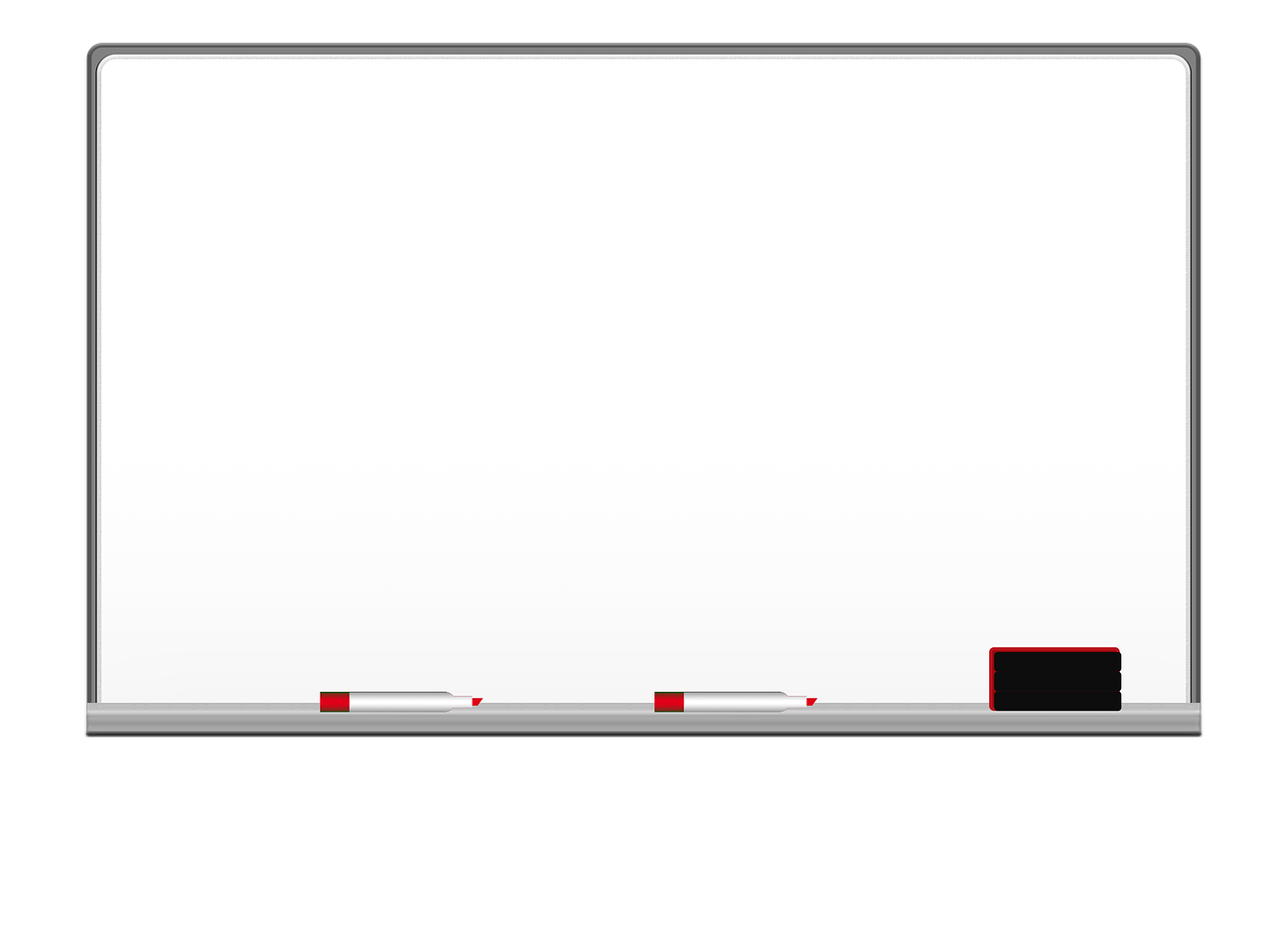 الصفائح الدموية
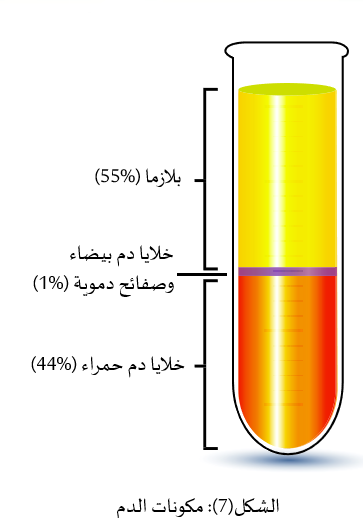 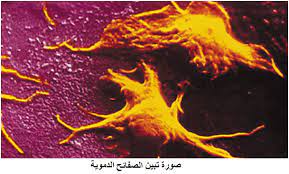 خلايا الدم 
خلايا دم حمراء
خلايا دم بيضاء وصفائح دموية
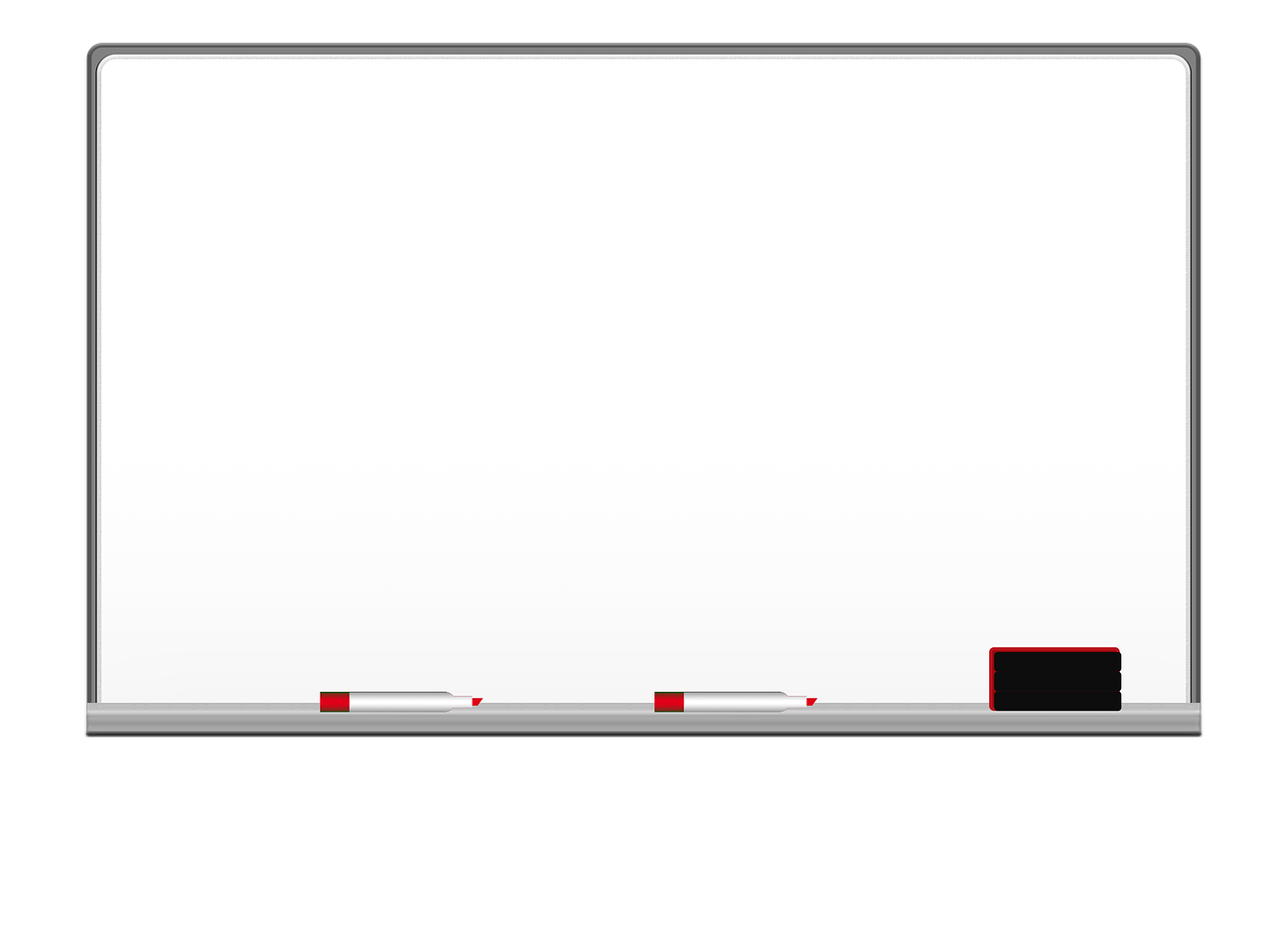 الصفائح الدموية
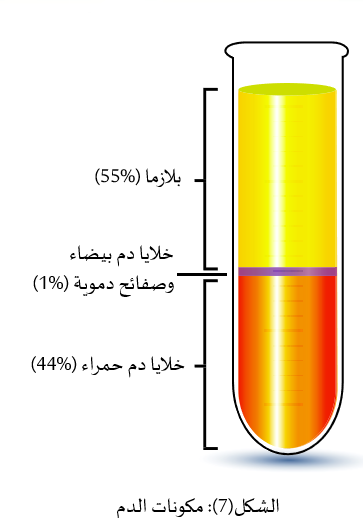 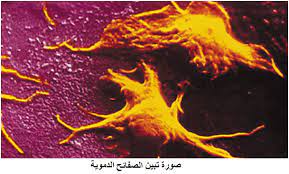 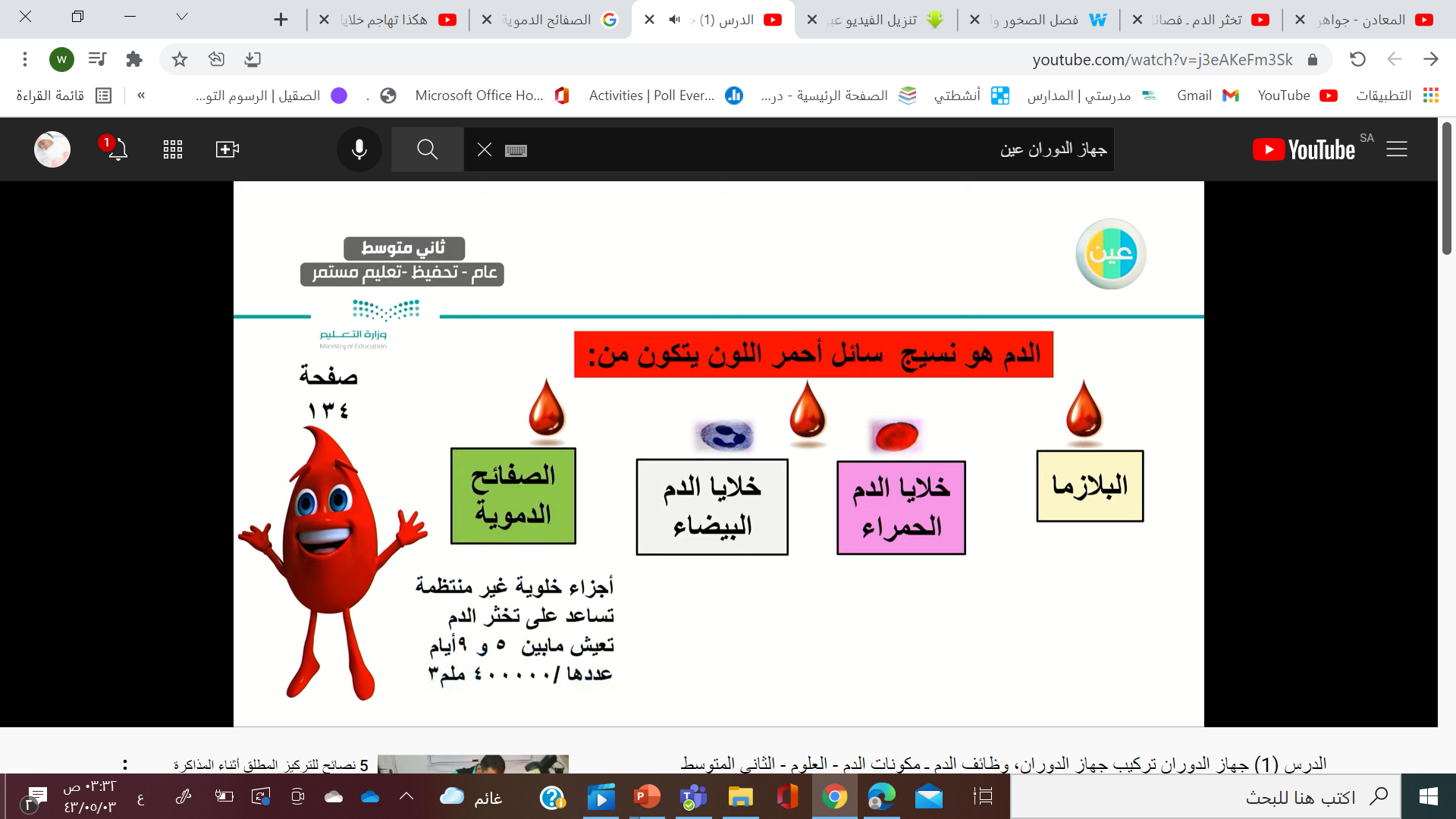 خلايا الدم 
خلايا دم حمراء
خلايا دم بيضاء وصفائح دموية
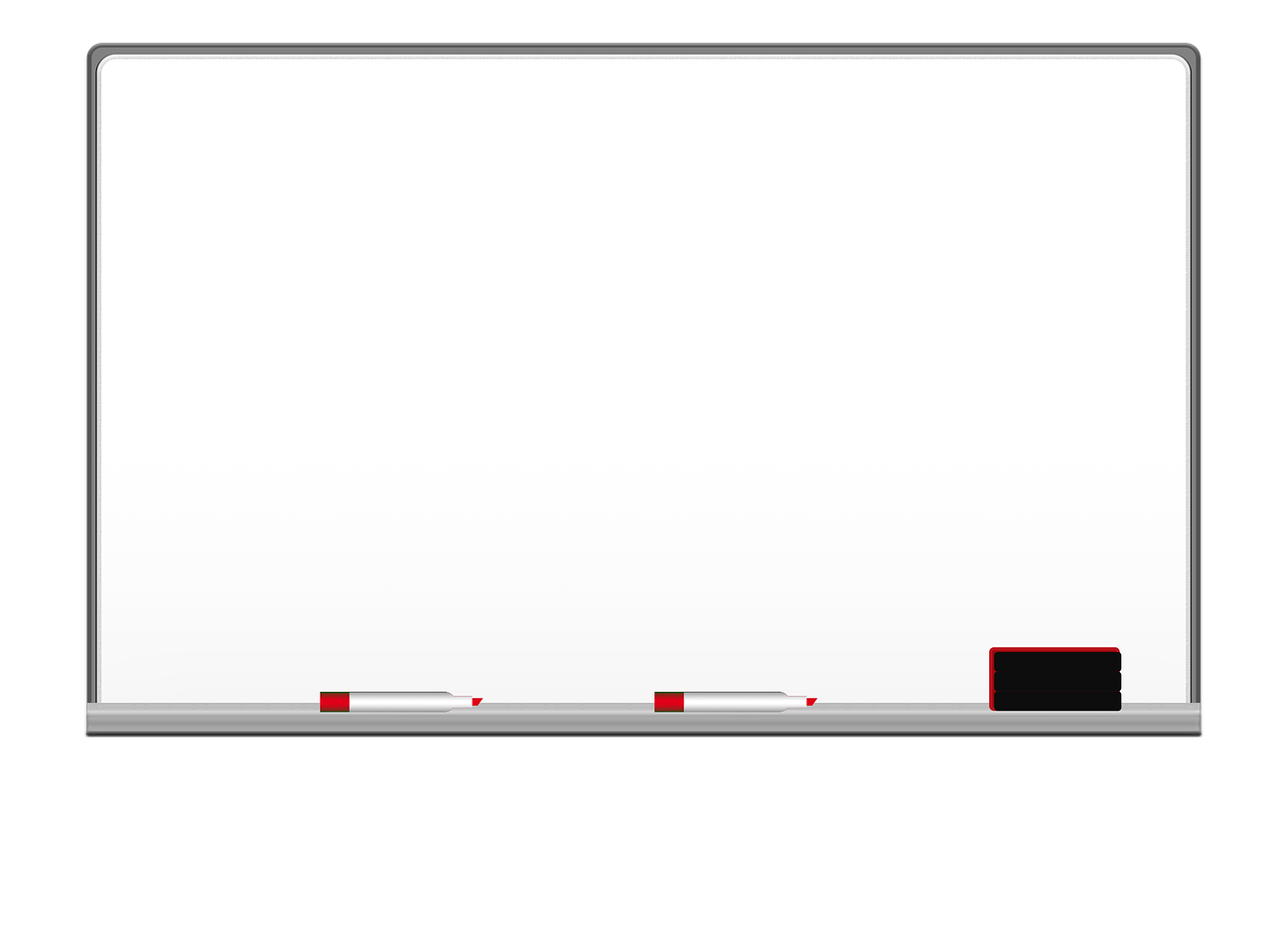 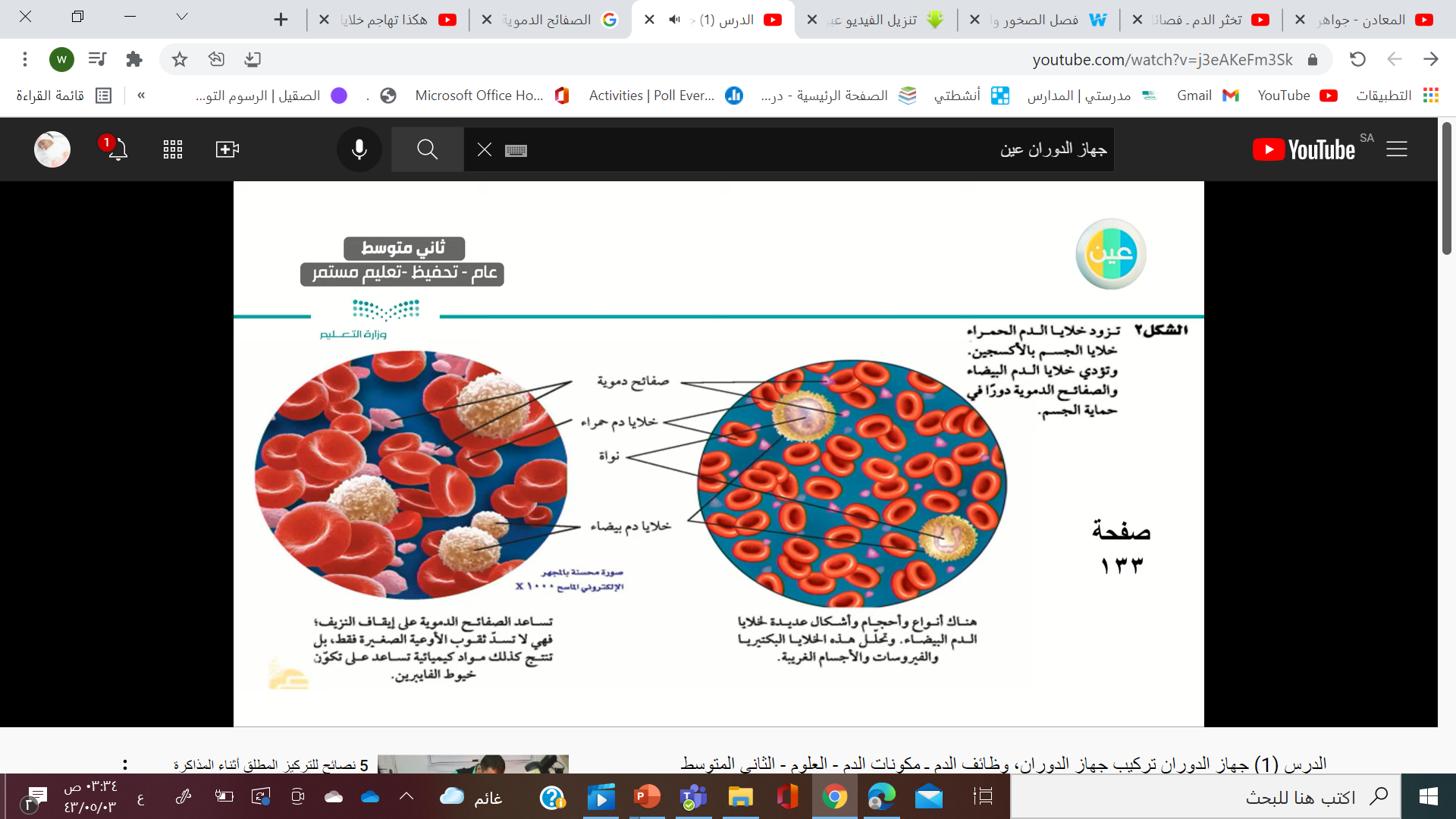 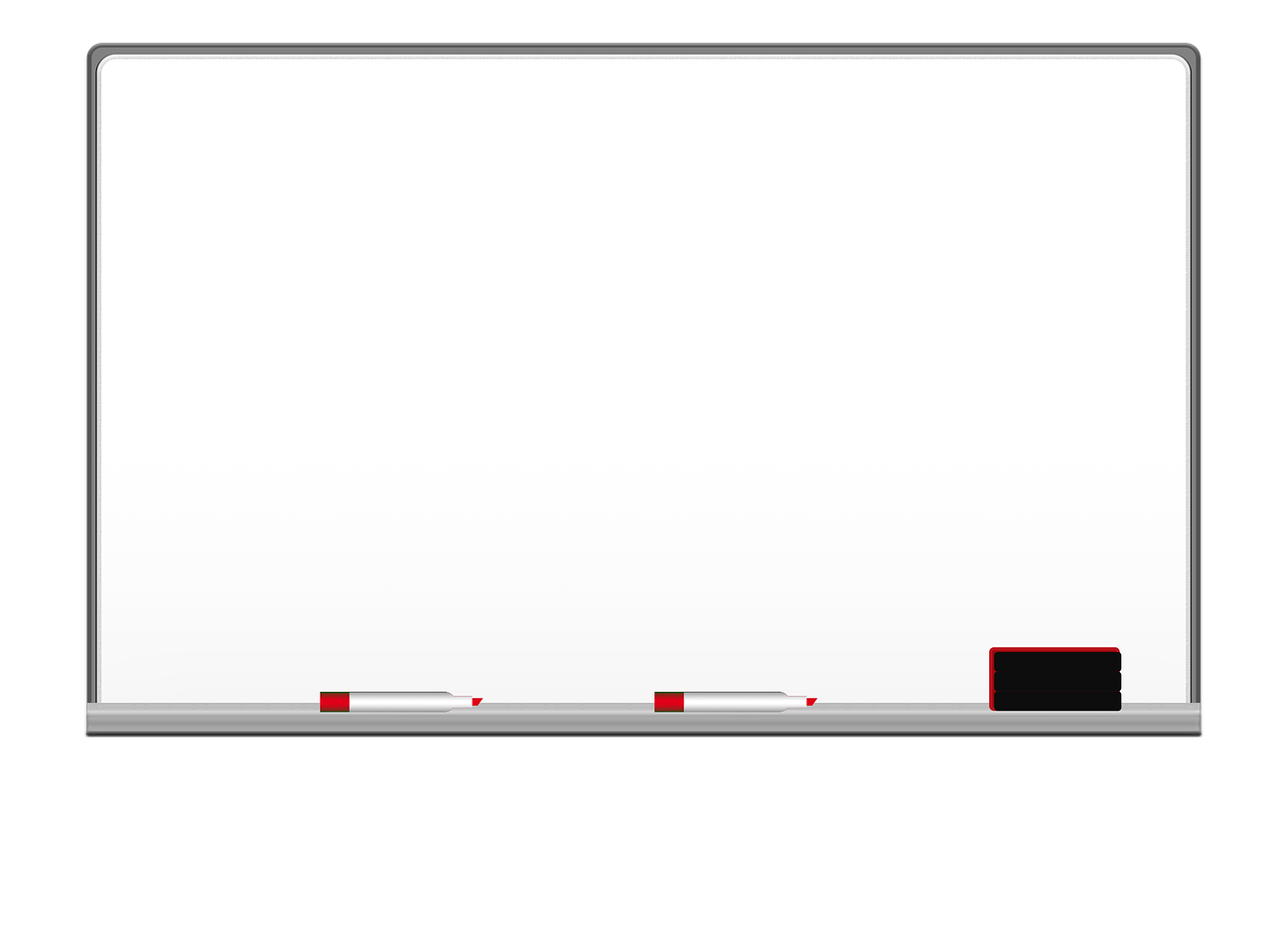 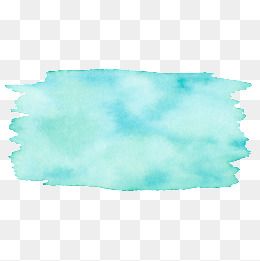 تقويم مرحلي
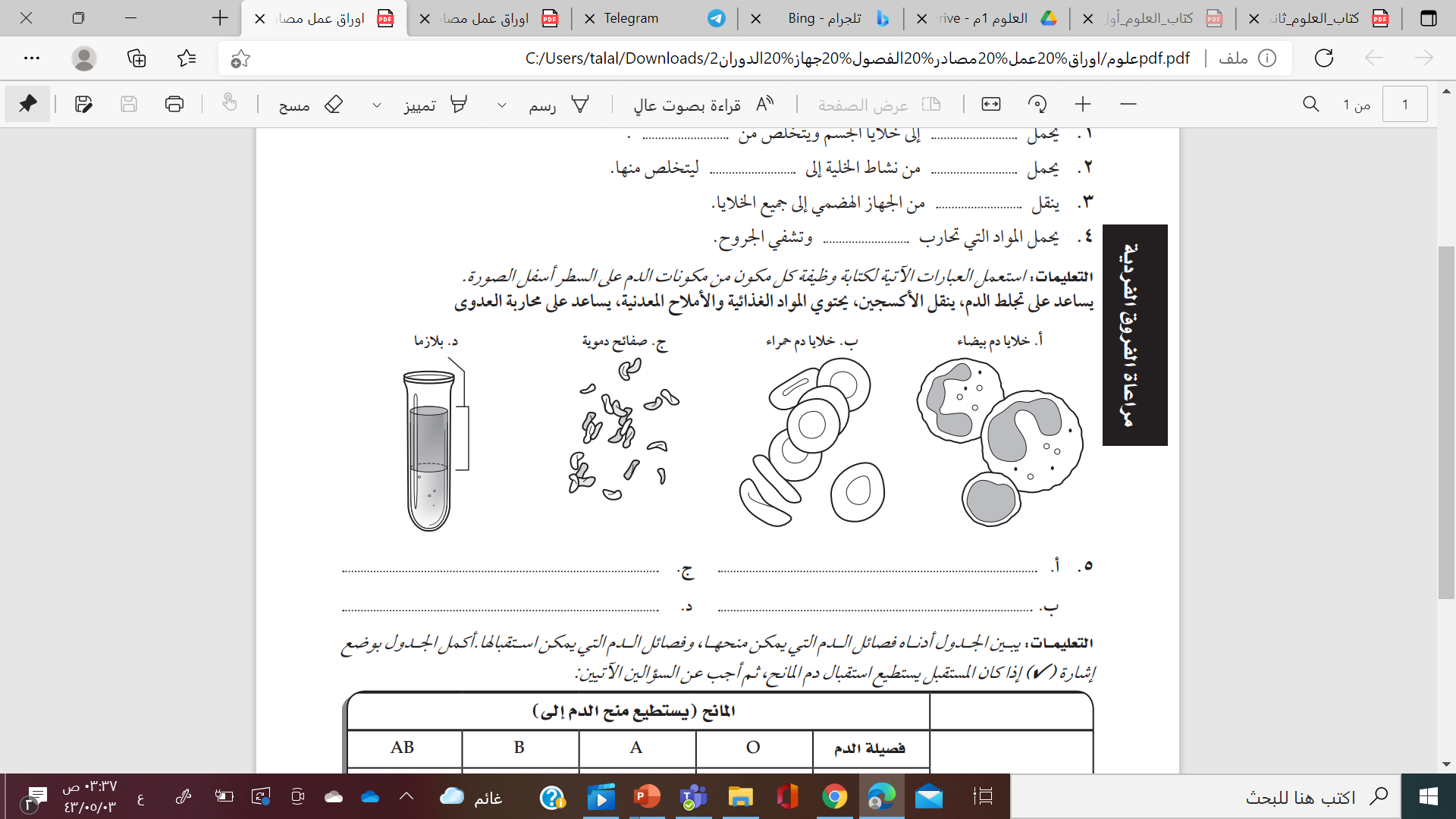 يساعد على تجلط الدم
يساعد على محاربة العدوى
يحتوي المواد الغذائية والاملاح المعدنية
ينقل الاكسجين
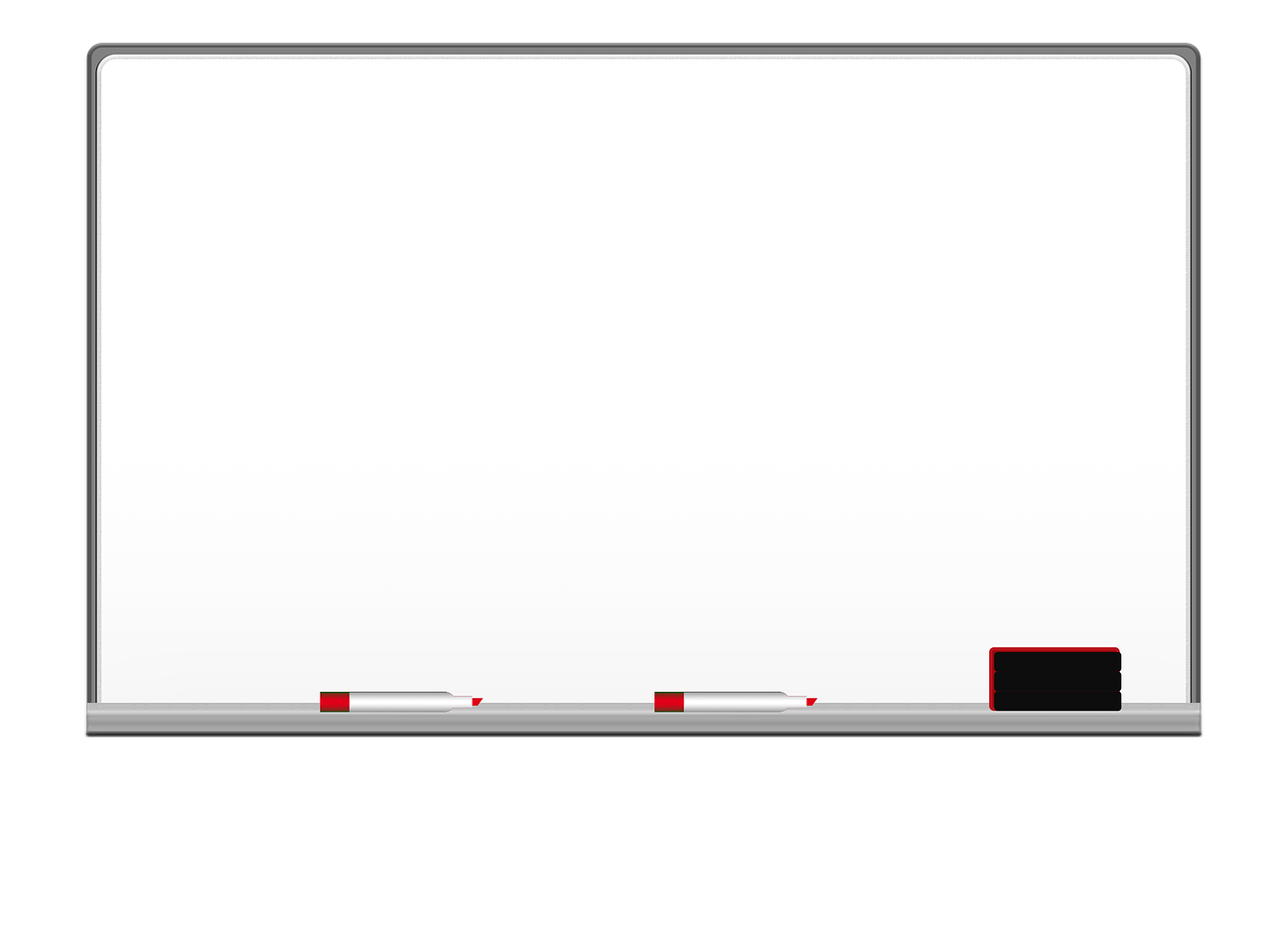 كيف تحدث عملية التخثر 
دعونا نشاهد هذا الفيديو معا
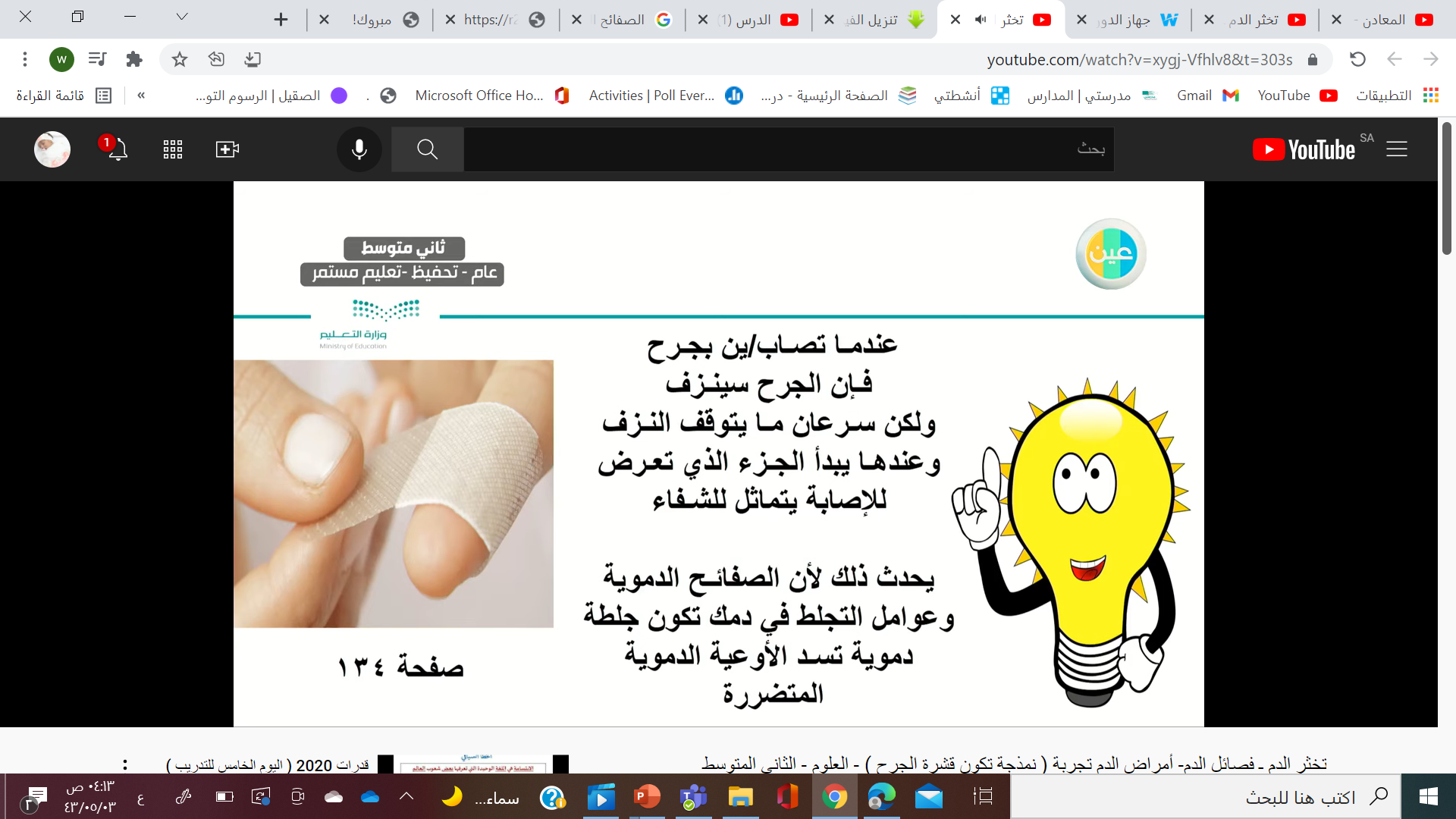 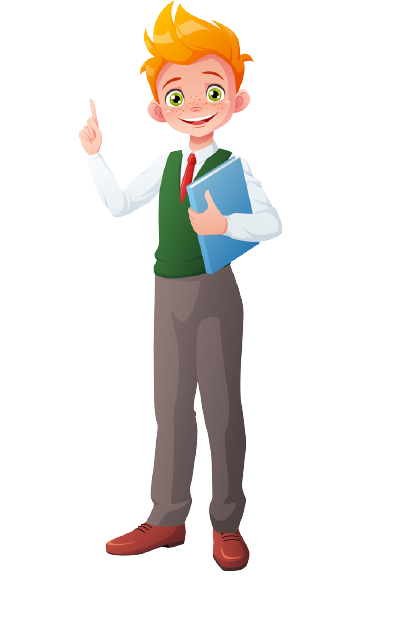 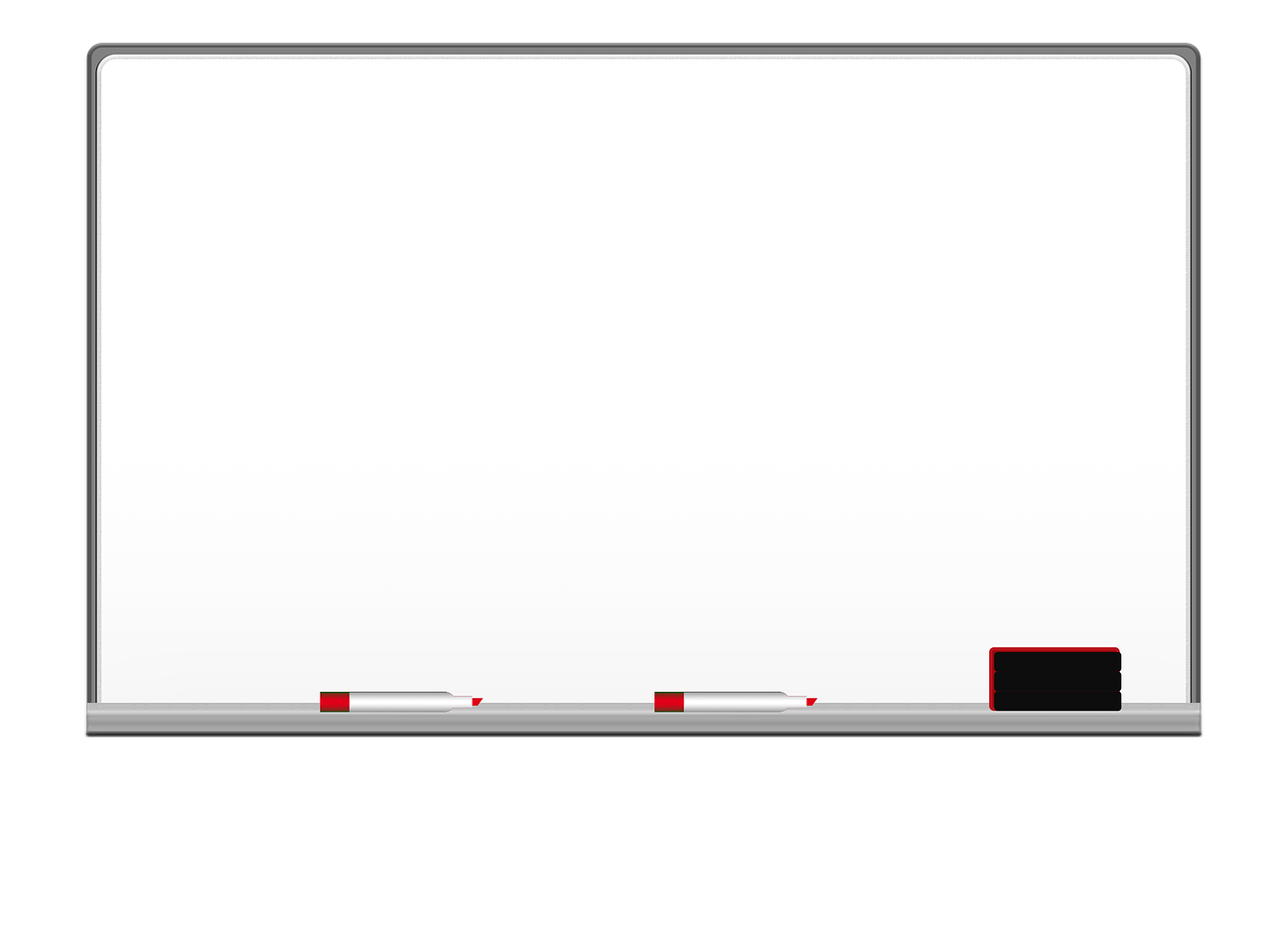 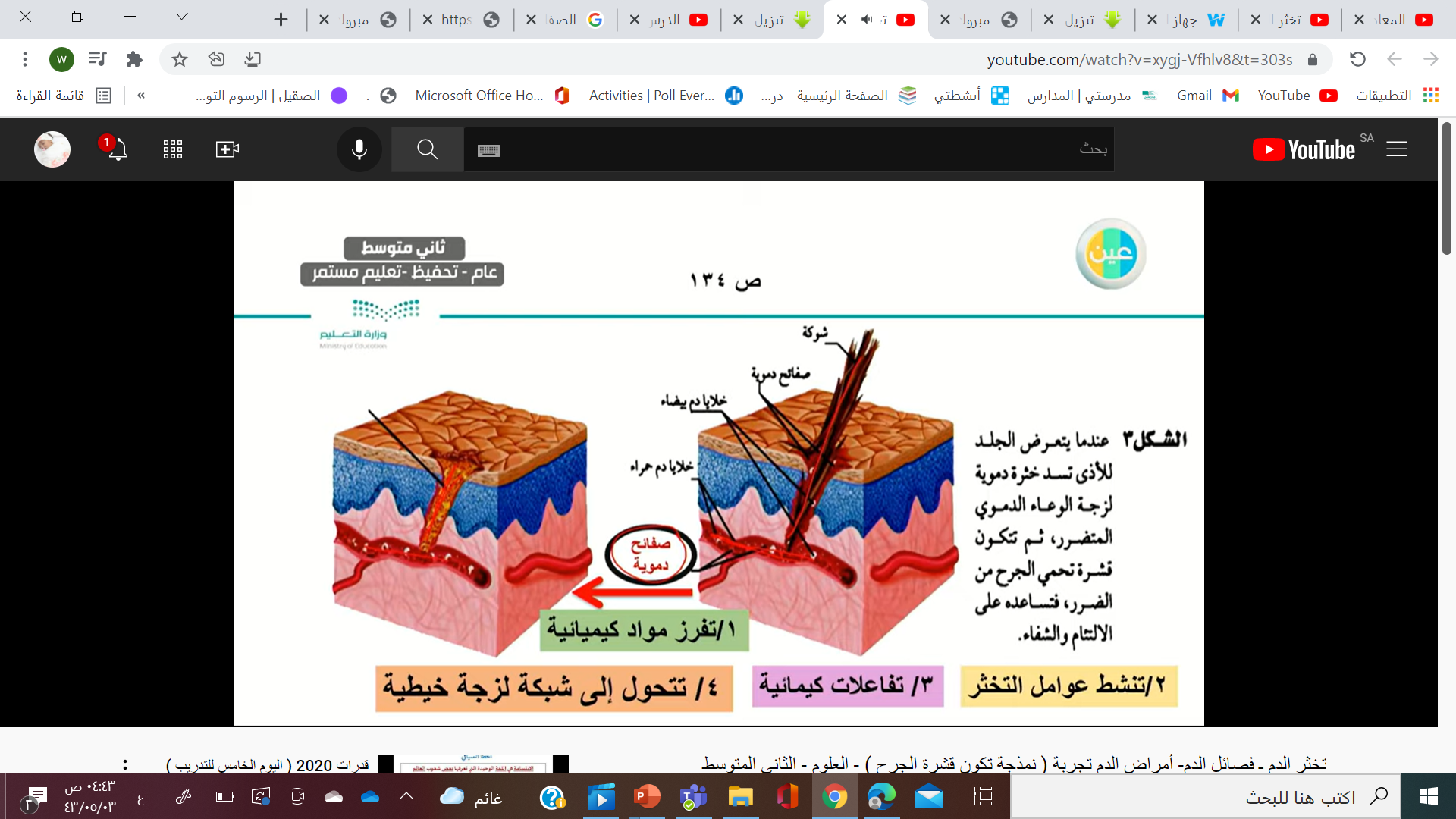 فايبرين
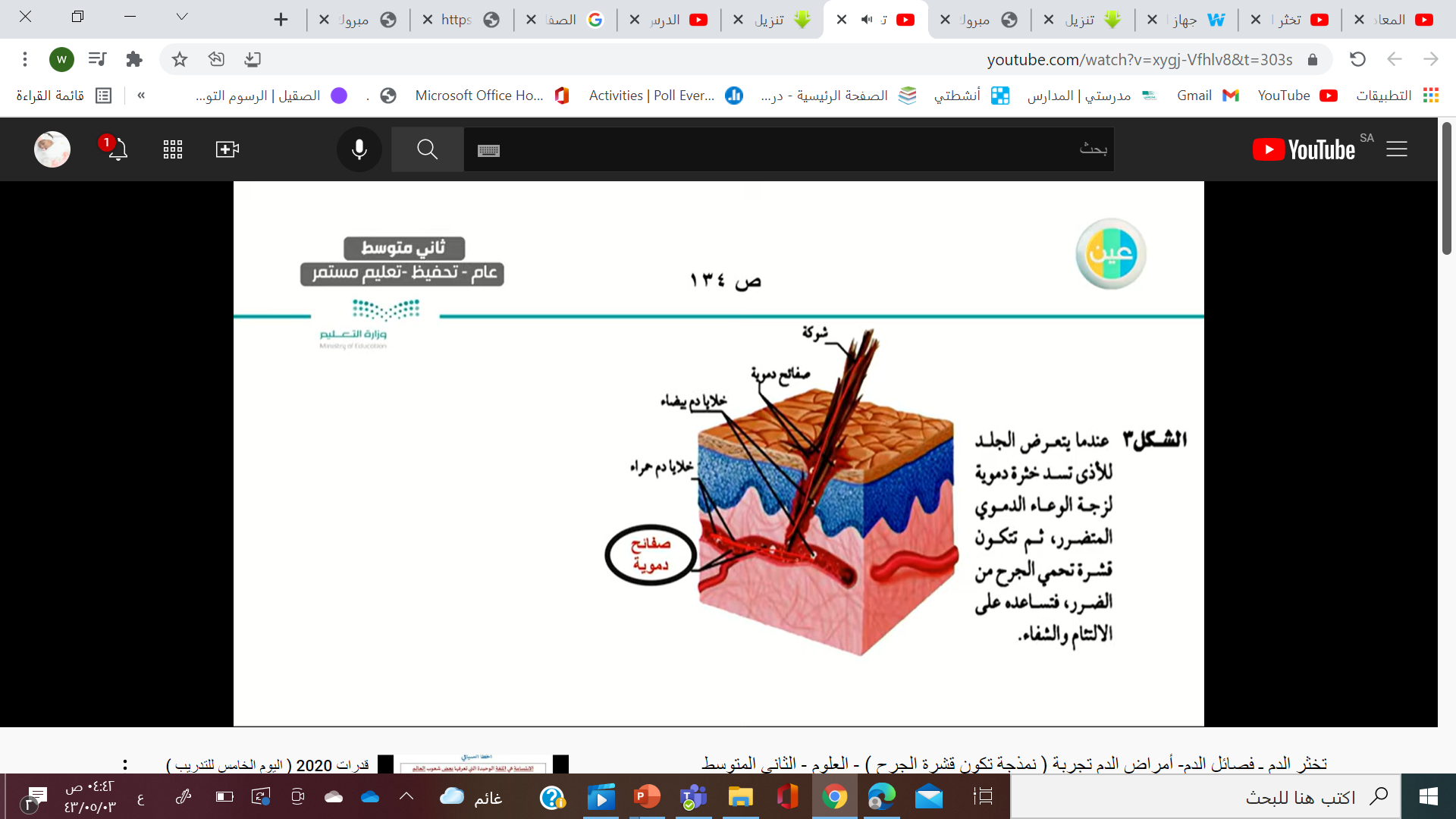 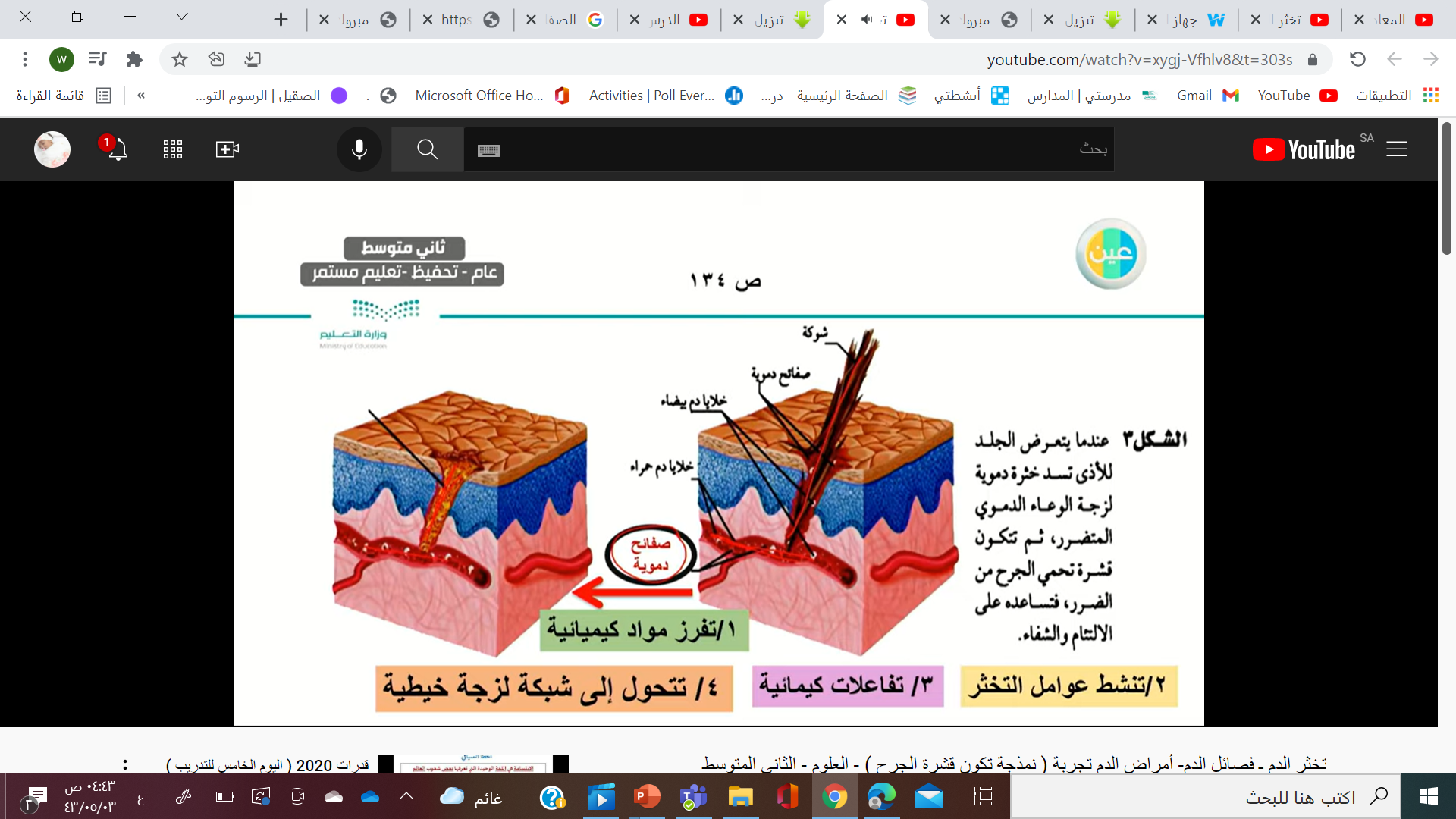 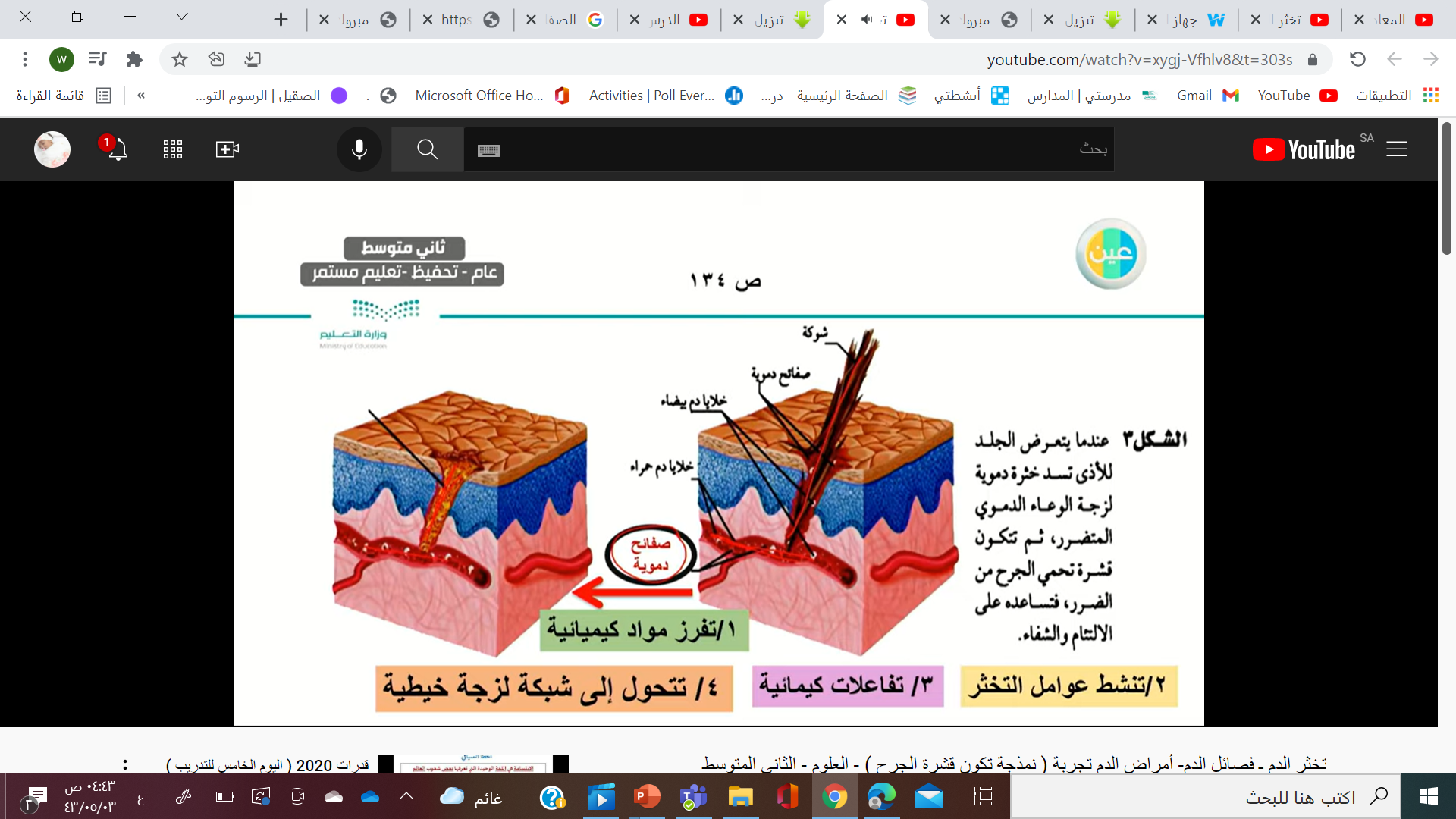 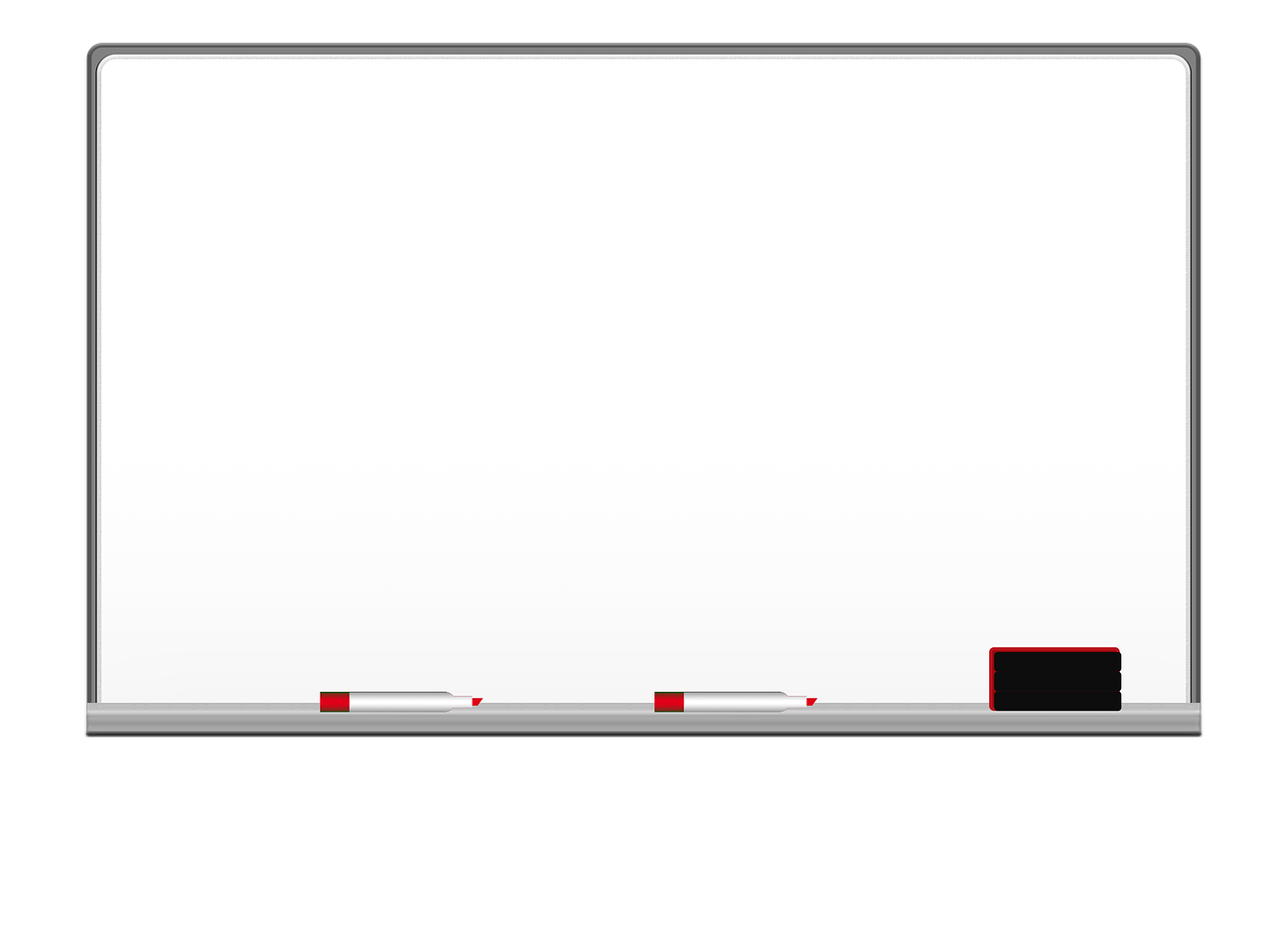 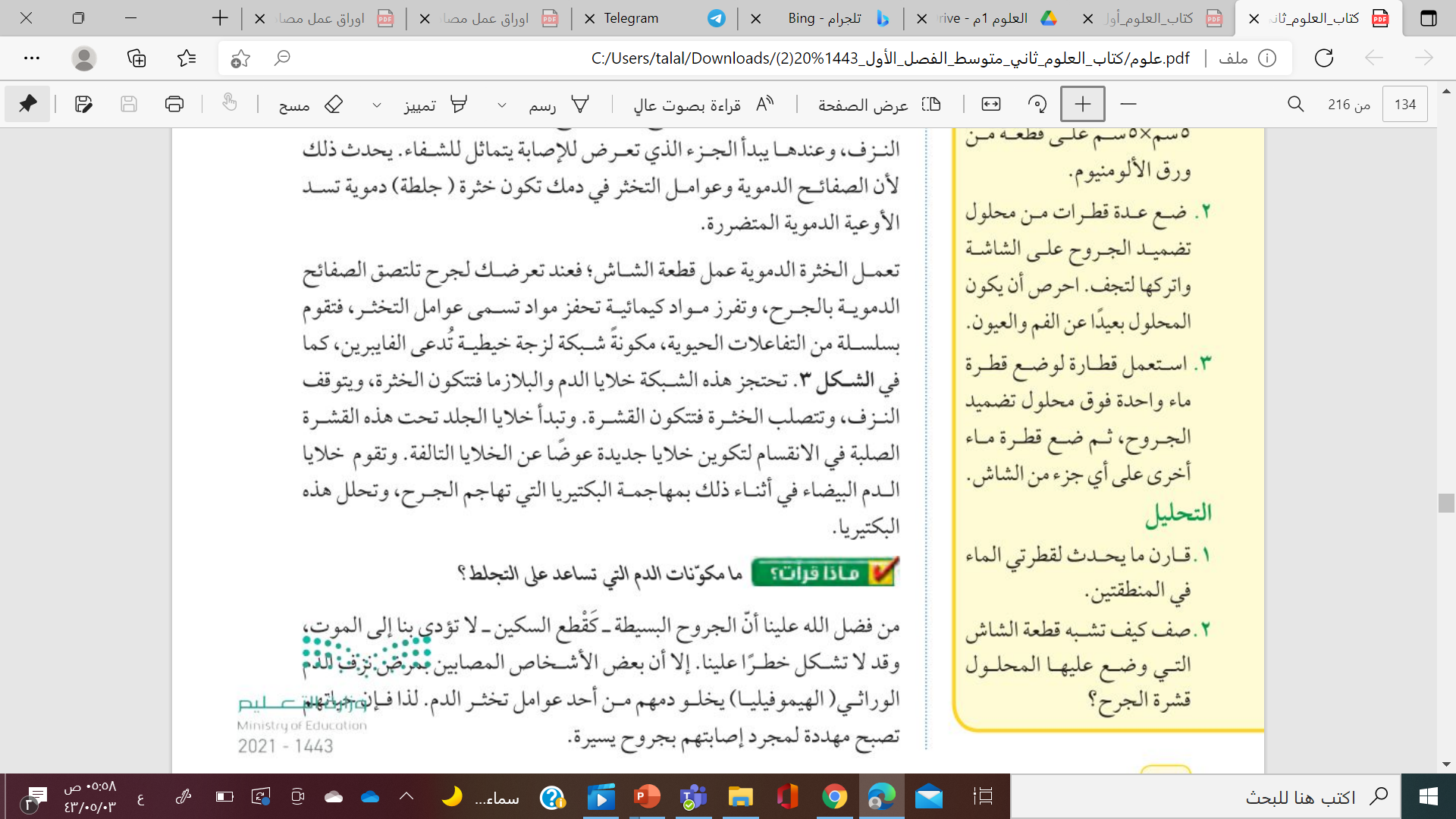 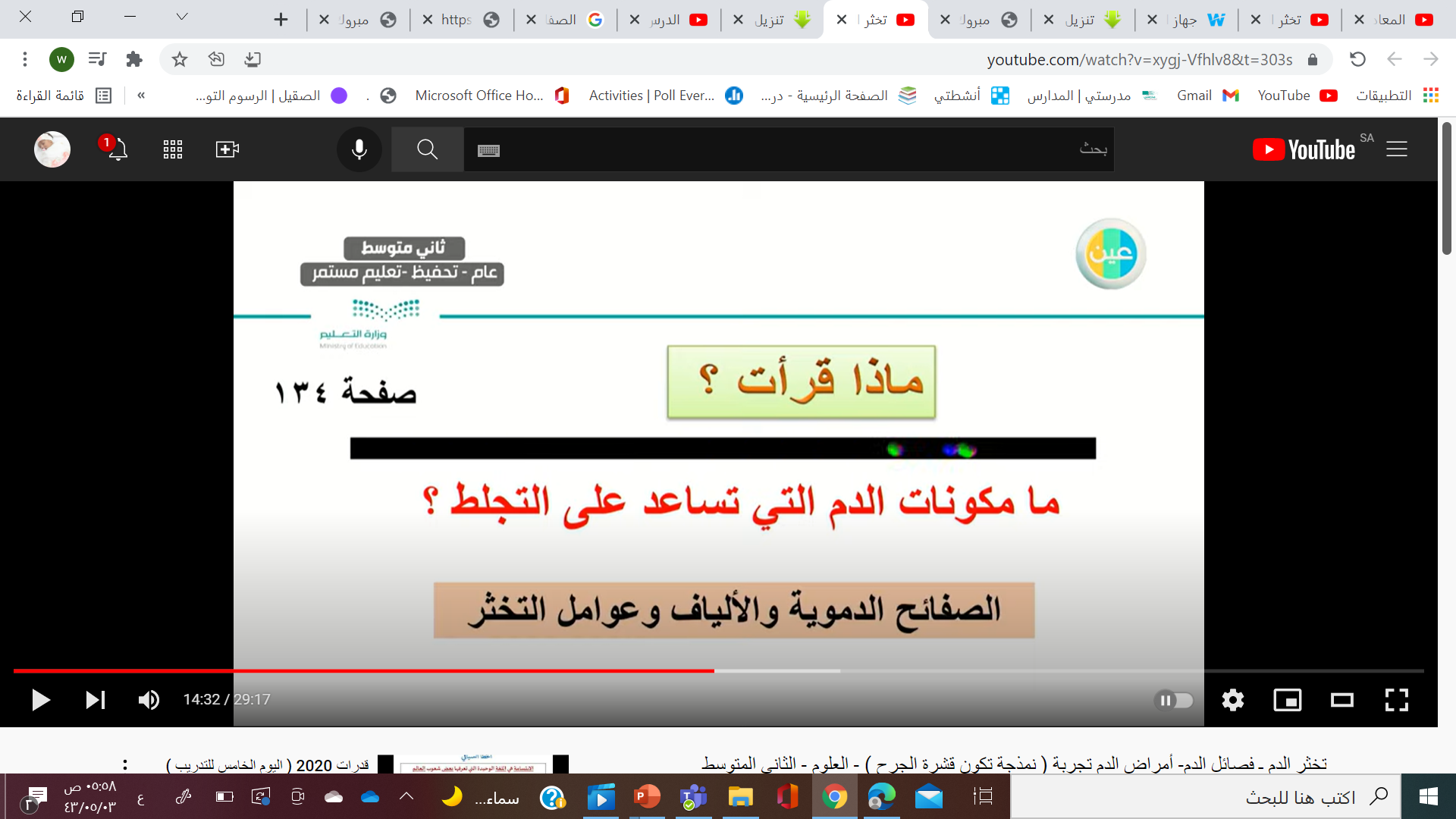 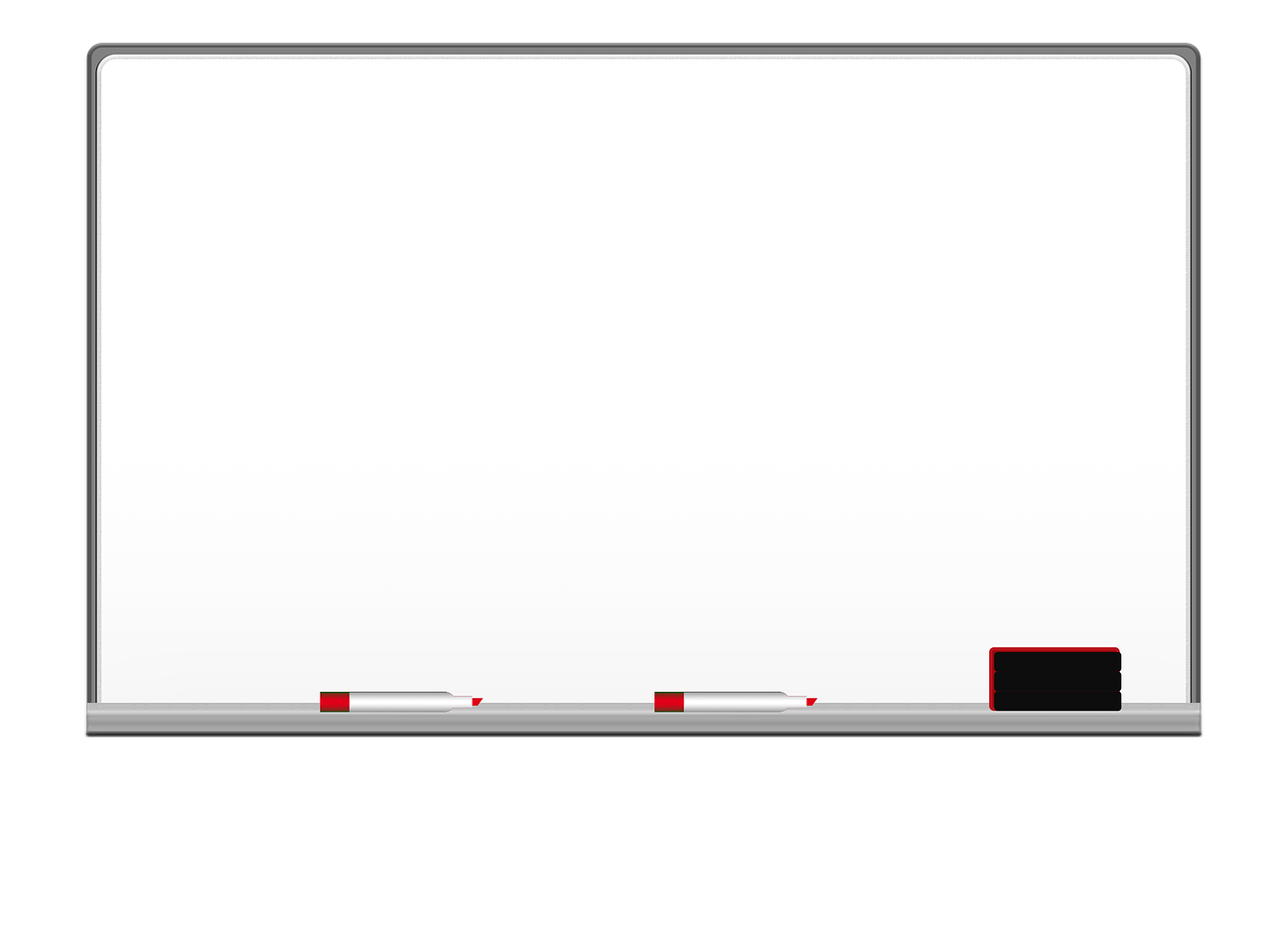 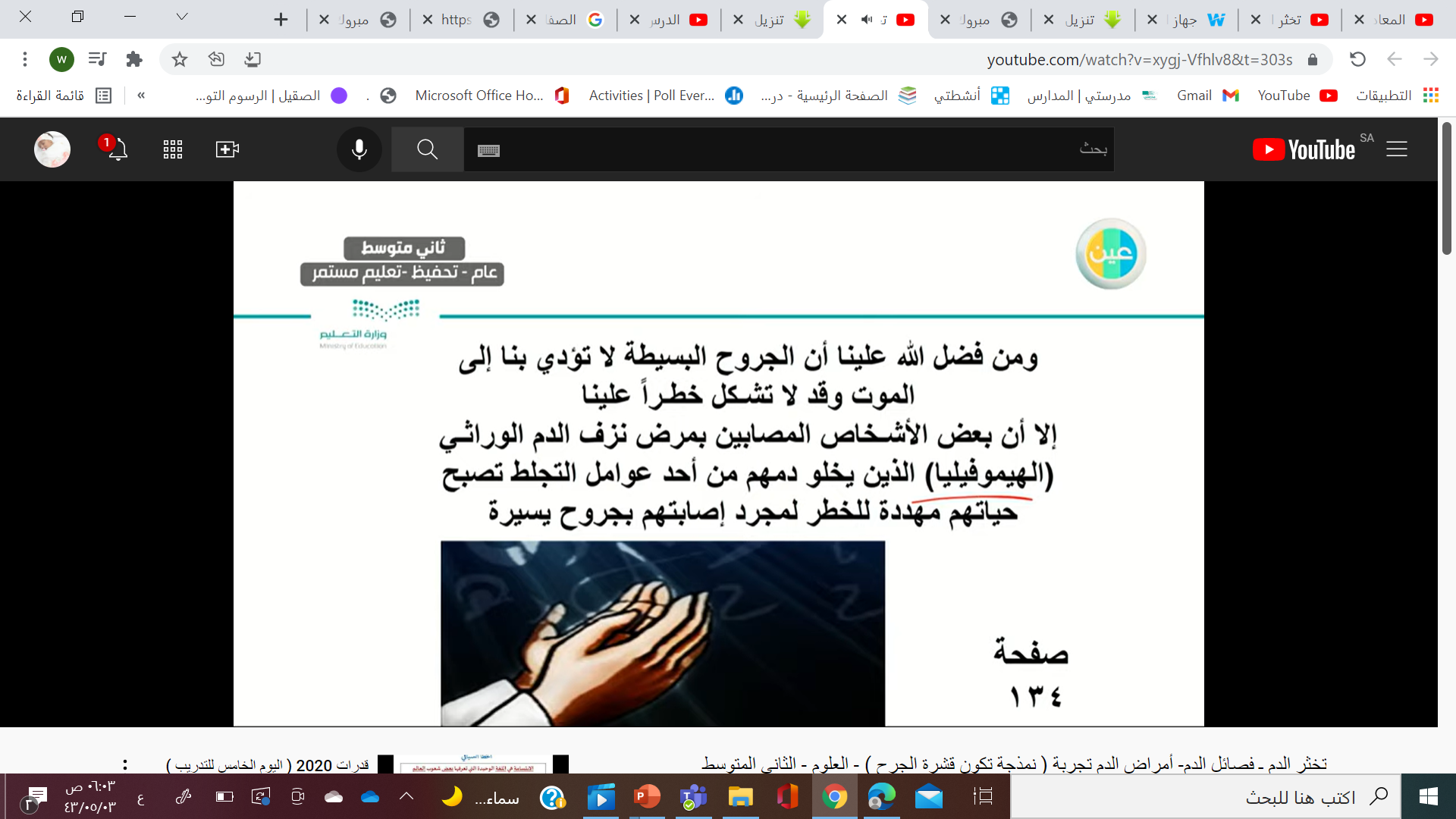 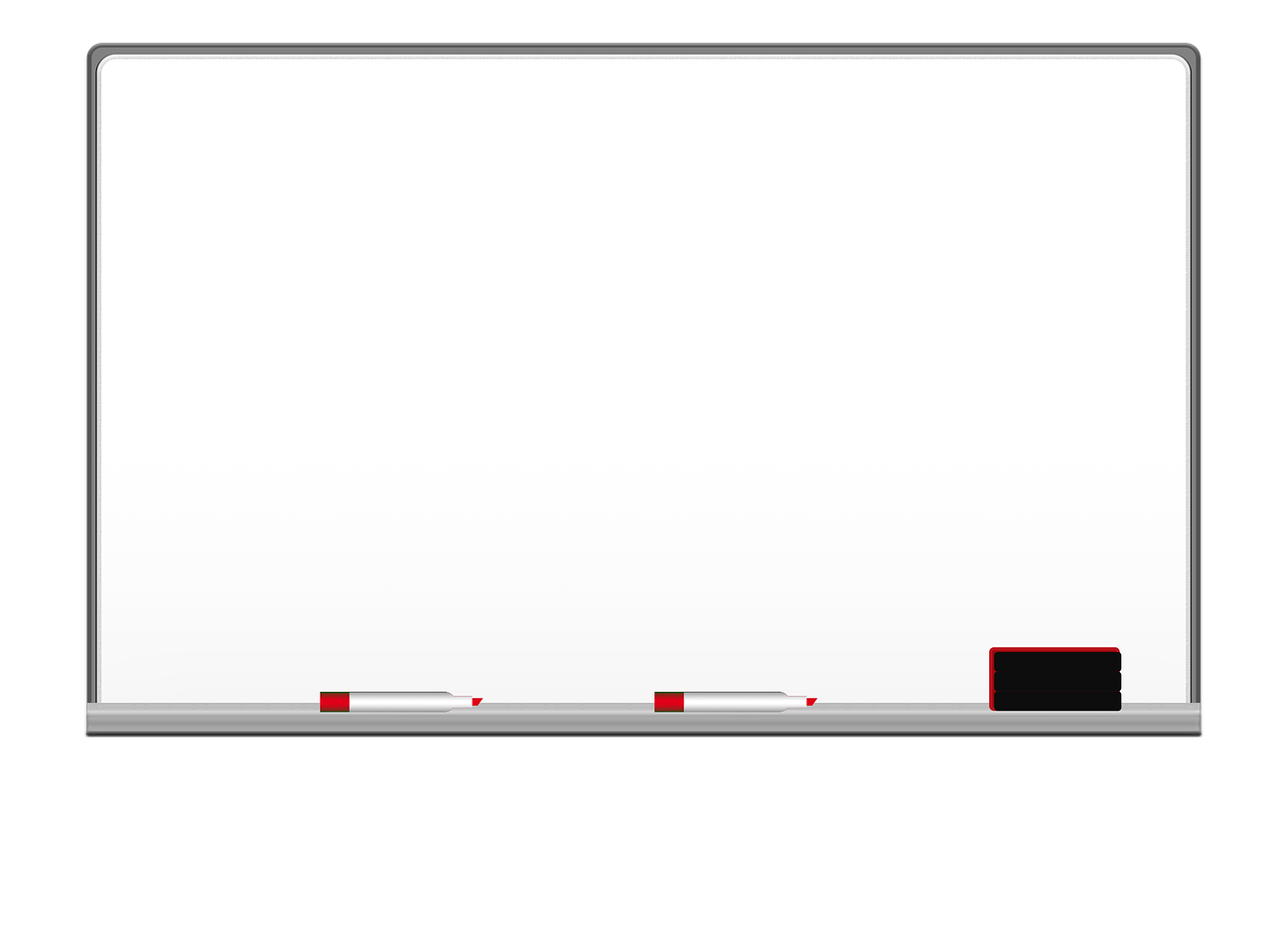 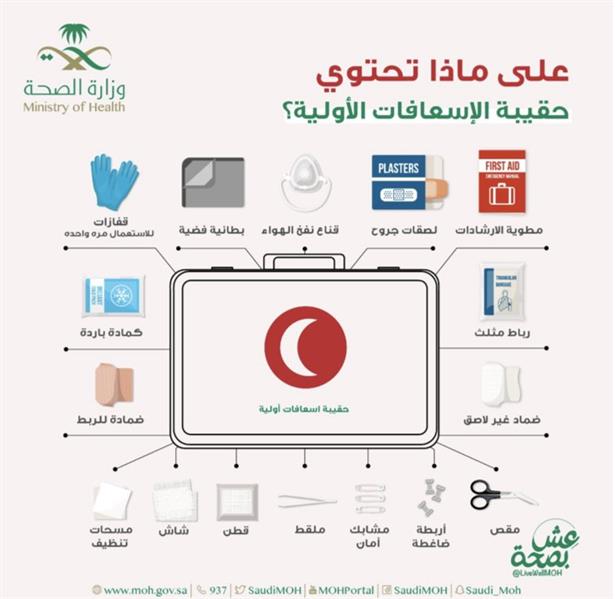 يجب ان نحرص دائما على وجود حقيبة اسعافات أولية ي المنزل
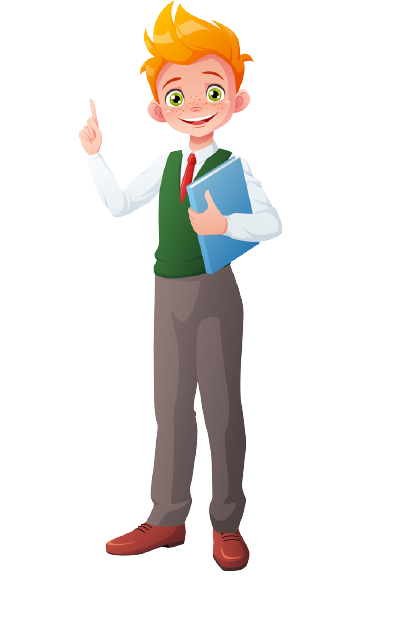 برأيك على ماذا يجب ان تحتوي حقيبة الإسعافات الأولية
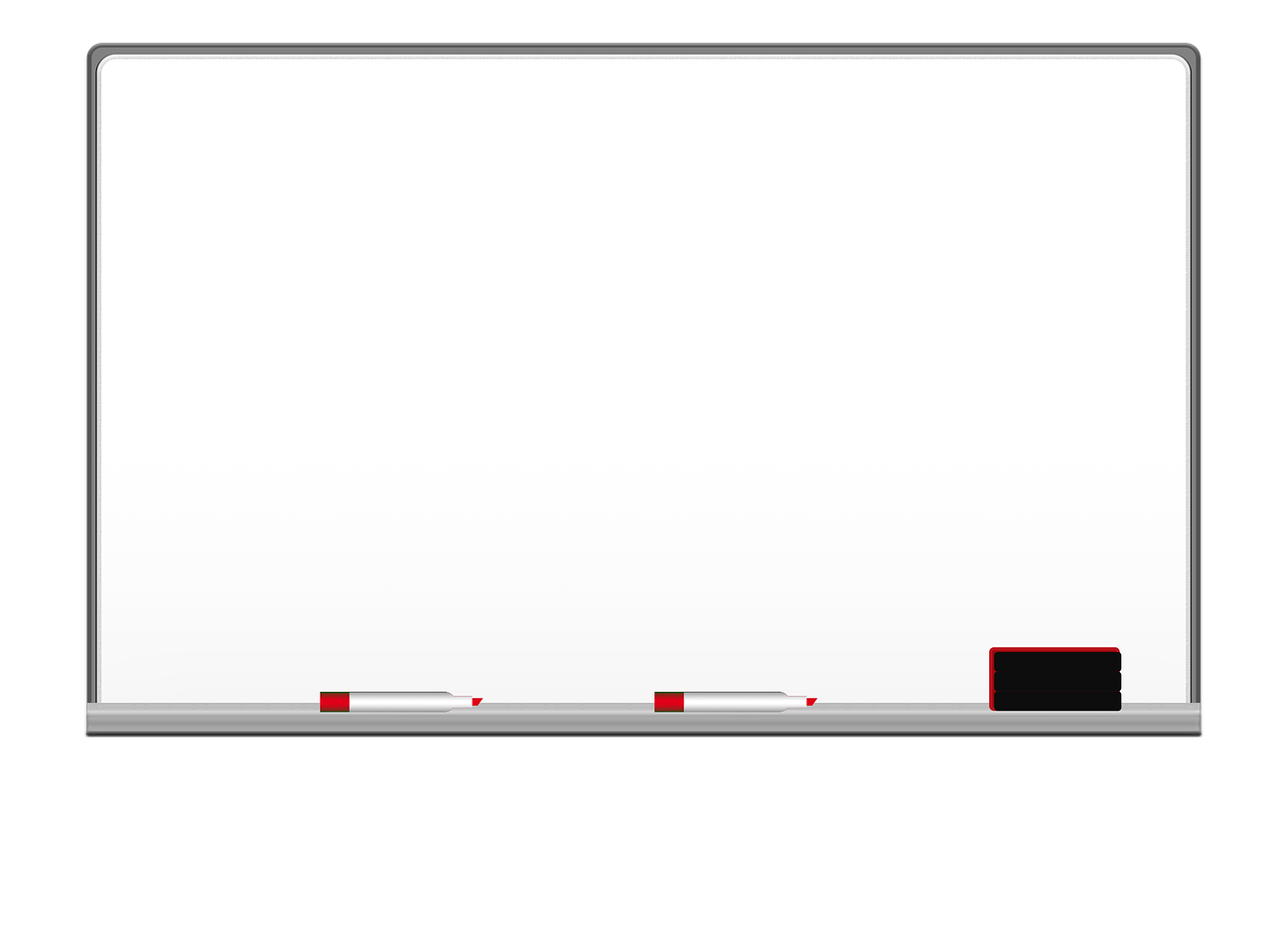 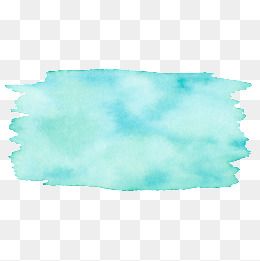 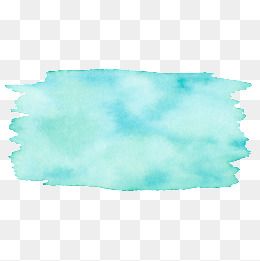 نمذجة تكون قشرة الجرح
استراتيجية التجارب العملية
الكتاب صفحة 134
التحليل 
1- قارني ما حدث لقطرتي الماء في المنطقتين

الماء يتسرب من قطعة الشاش التي لا تحتوي المحلول بينما لا تتسرب من القطعة المعالجة بالمحلول

2- صف كيف تشبه قطعة الشاش التي وضع عليها المحلول قشرة الجرح؟

تشـبه المنطقـة المعالجة القشـرة؛
لانها تشـكل غطـاء يمنع تسـرب
السـوائل، فتحمـي المنطقـة التـي
تحتها.
الخطوات 
1- نضع قطعة الشاش على قطعة من ورق الالمونيوم
2- نضع قطرات من المحلول على الشاش ونتركه ليجف
2- نضع بالقطارة بضعة قطرات من الماء
4- نضع قطرات ماء في أي مكان اخر من الشاش لا يحتوي المحلول
الملاحظة 
نلاحظ ان الماء يتسرب من قطعة الشاش التي لا تحتوي المحلول بينما لا تتسرب من القطعة المعالجة بالمحلول
الأدوات 
قطعة شاش
محلول تضميد الجروح
ماء 
قطارة
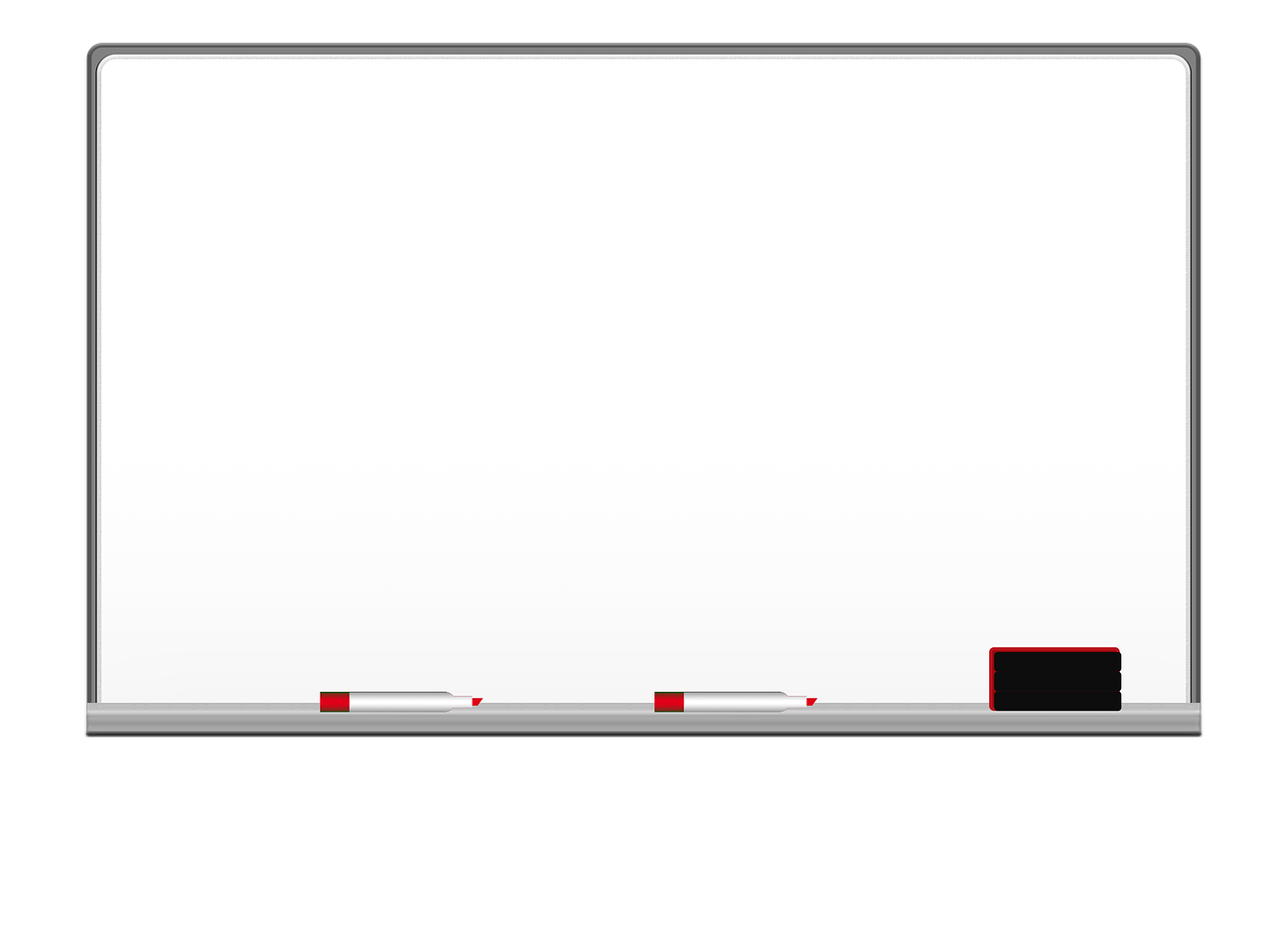 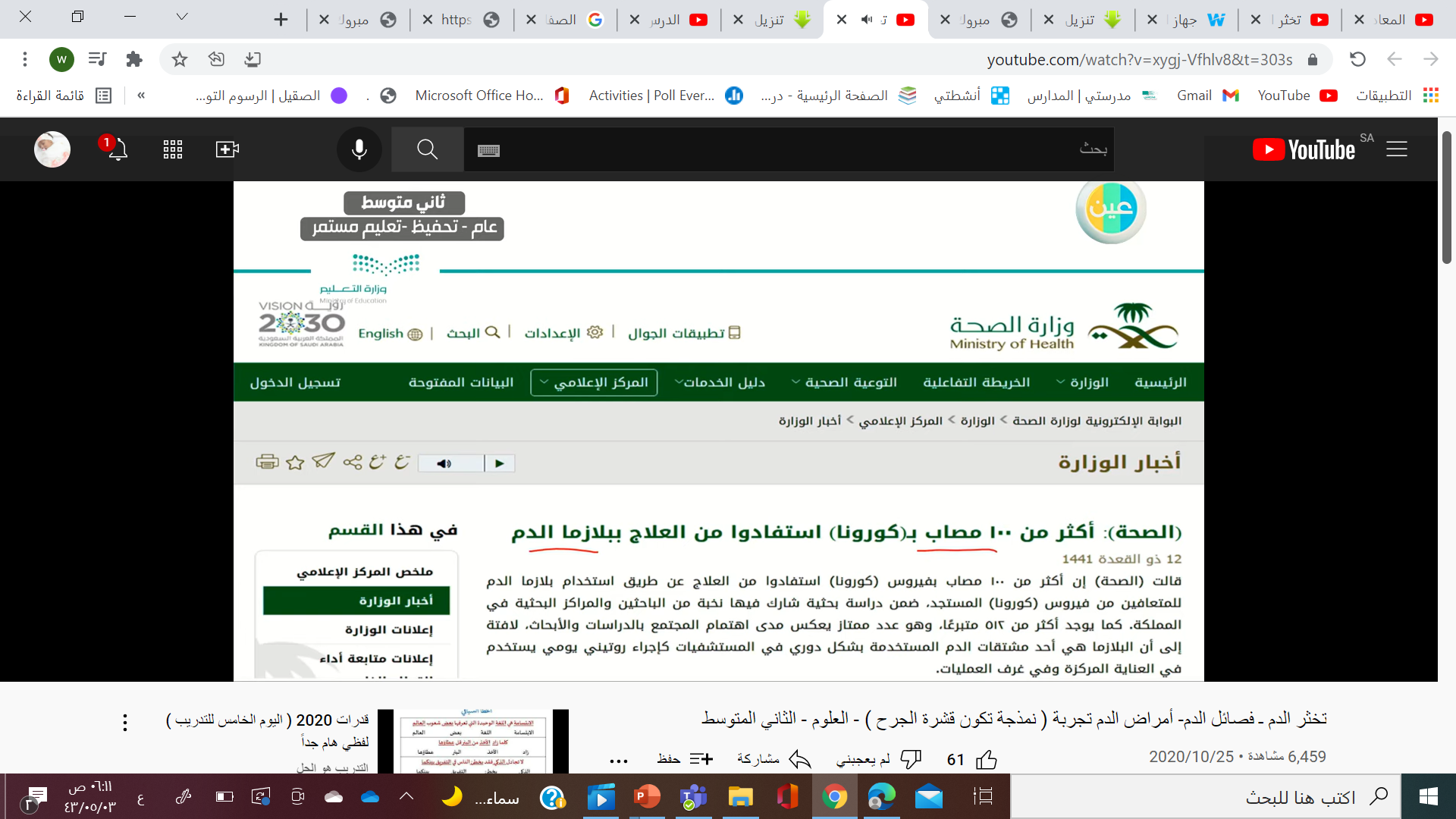 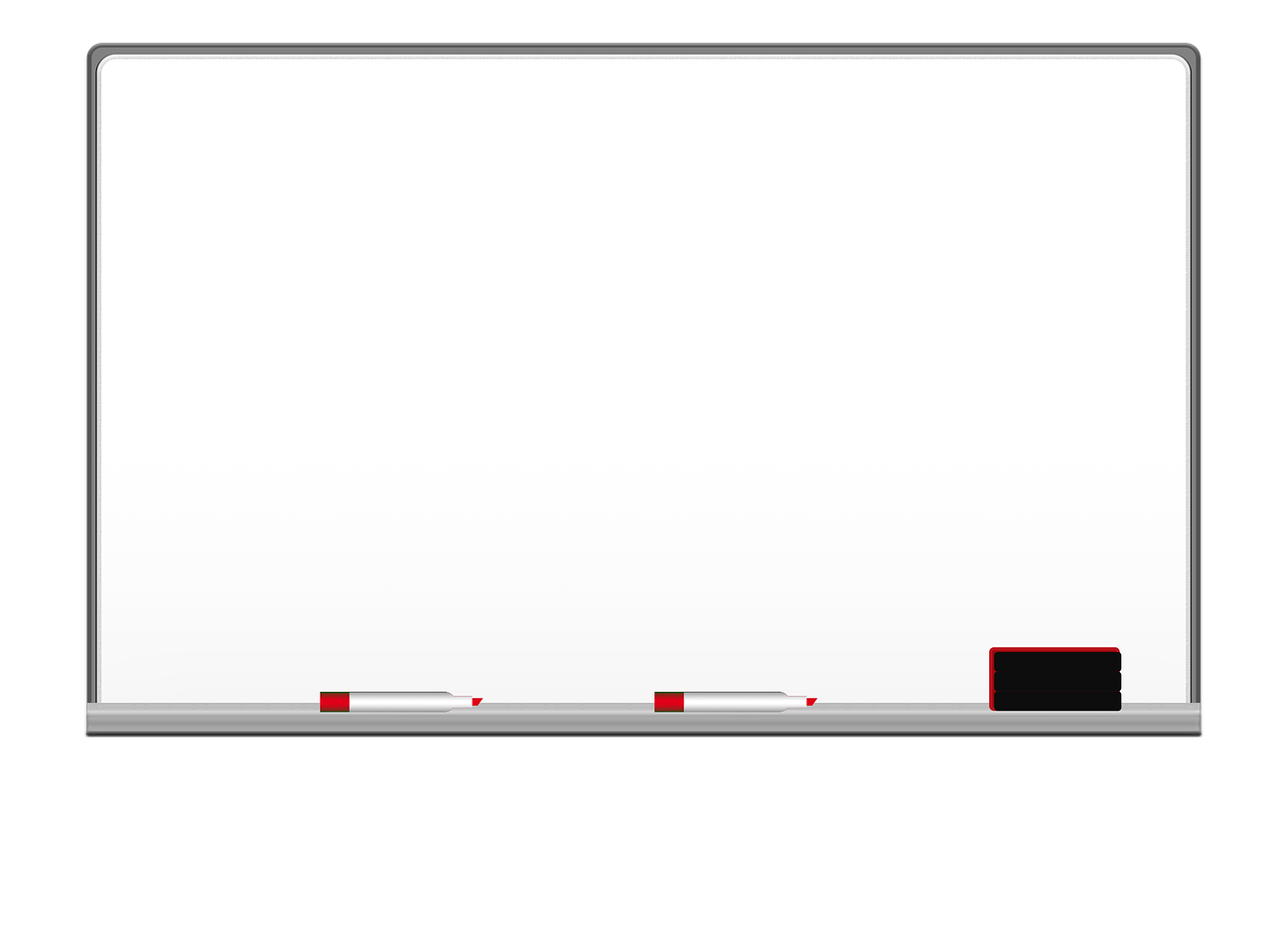 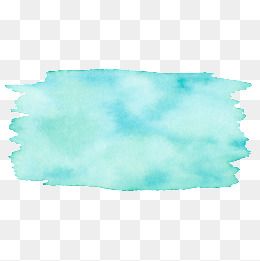 تقويم ختامي
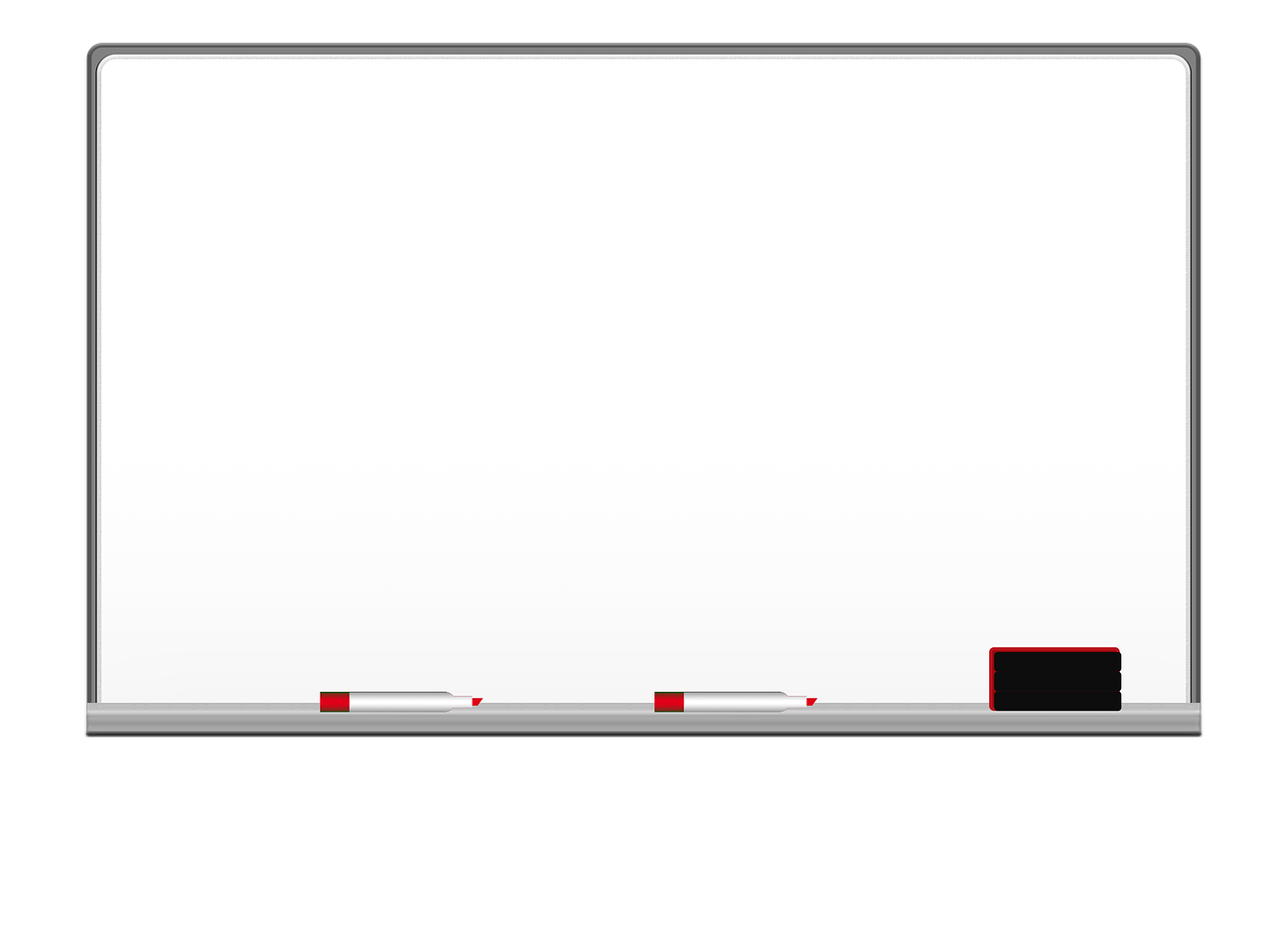 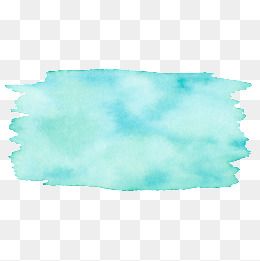 الخلاصة
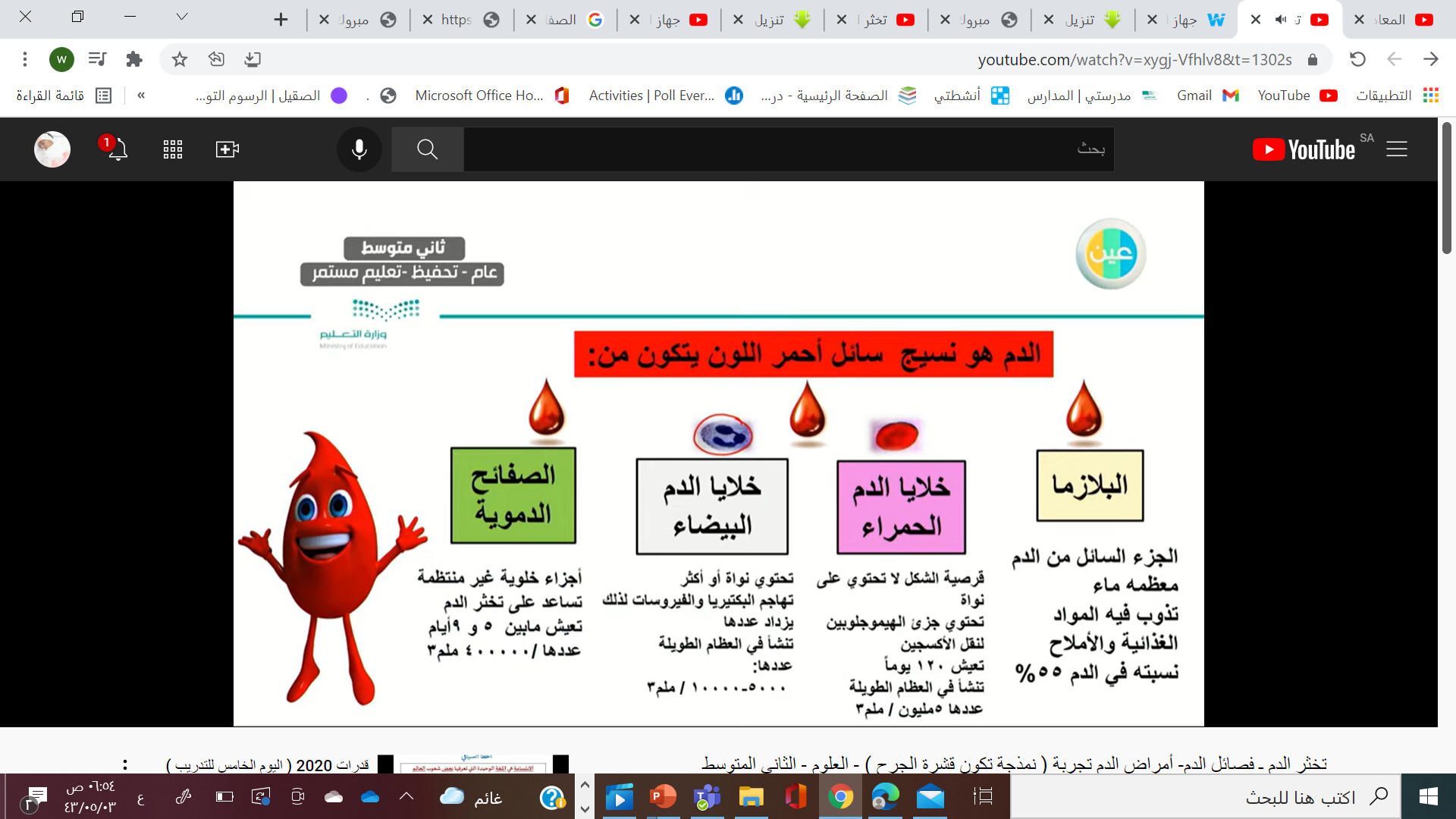 ما وظيفة خلايا الدم الحمراء؟
٢
ما الجزء من الدم المسؤول عن تخثر الدم
١
ما وظيفة كريات الدم البيضاء ؟
٣
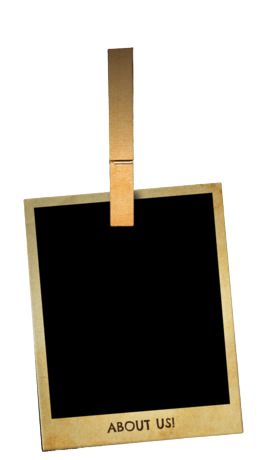 عددي وظائف الدم
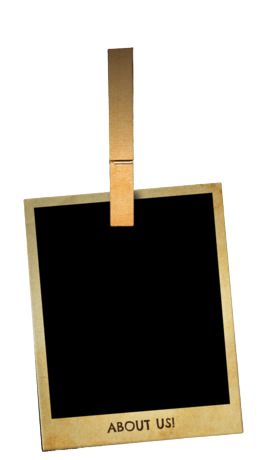 مم يتكون الدم
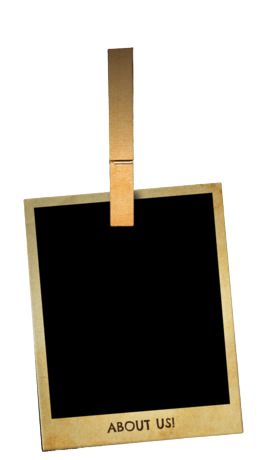 ما المكون الذي يشكل النسبة الأكبر في الدم